Our systems and services
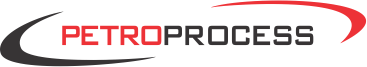 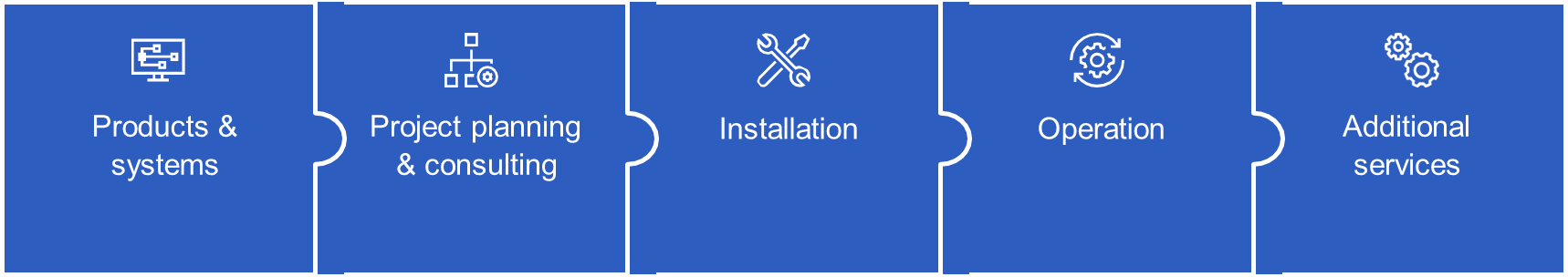 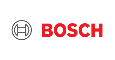 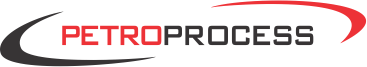 Fire Alarm Systems
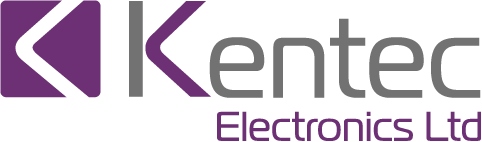 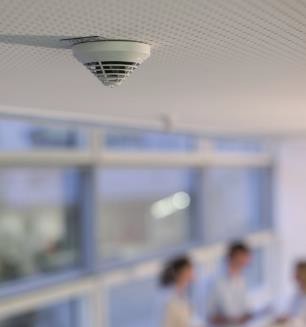 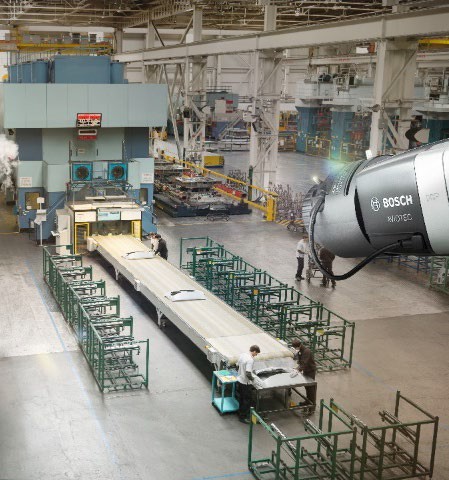 Reliable in every respect
 Accurate fire detection
 Future-proof solutions
 Long-term partnership
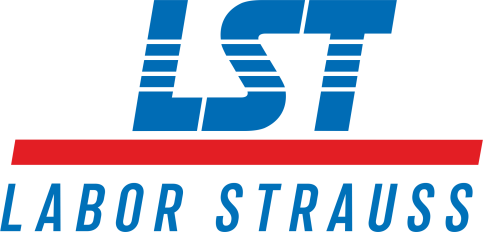 Innovative and technology-driven
 Video-based fire detection solutions
 Remote control, maintenance and service
 Powerful planning tools
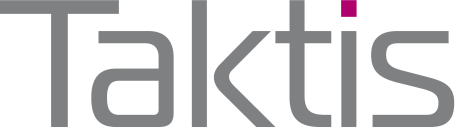 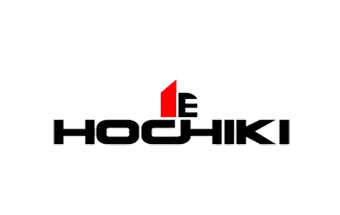 Our comprehensive portfolio  includes fire panels, detectors,  call points, video-based
fire detection and other  accessories
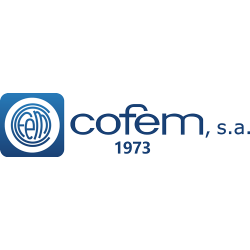 Flexible to the max
 Tailor-made and modular solutions
 Independent from verticals, applications or project
Fire Alarm Systems  Product Overview
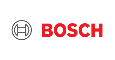 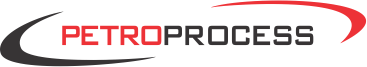 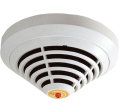 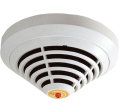 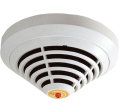  Fire Panels – Modular, flexible and  adaptable to personal requirements
 AVENAR detector 4000 – Multi-  criteria fire sensors, Intelligent  Signal Processing, eSmog feature
 Detector 500 Series- Smooth  surface, color adaptation, multi-  sensor detection
 Video-based Fire Detection –  Fast detection and proven superior  robustness against false alarms
 Remote Services – Secure and  quick maintenance of fire systems  via Internet
 Voice Alarm Systems– Best in  class addressable alarms with  battery backup
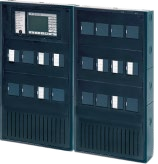 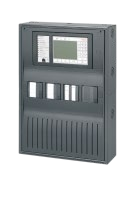 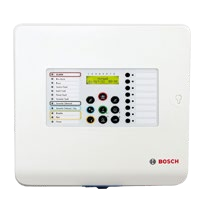 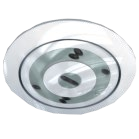 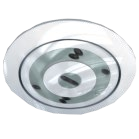 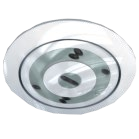 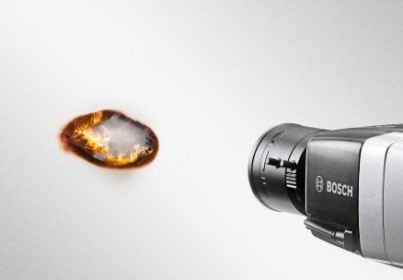 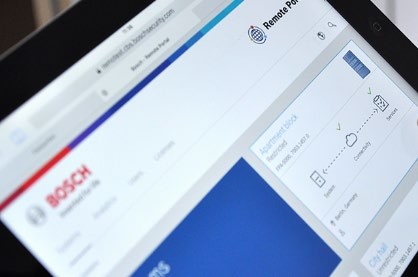 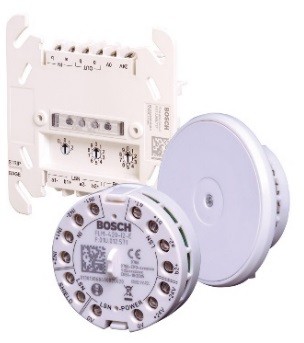 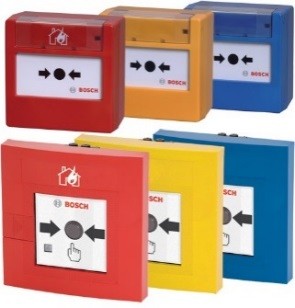 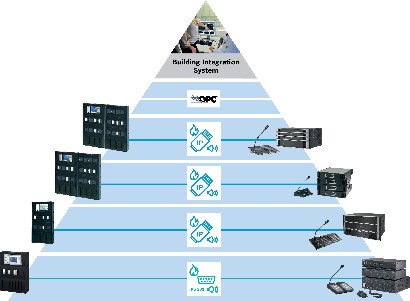 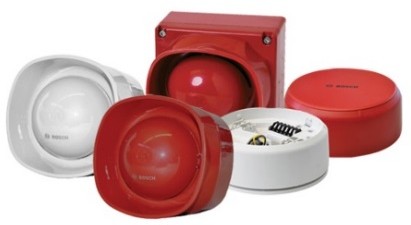 7
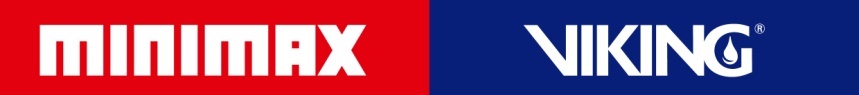 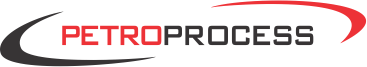 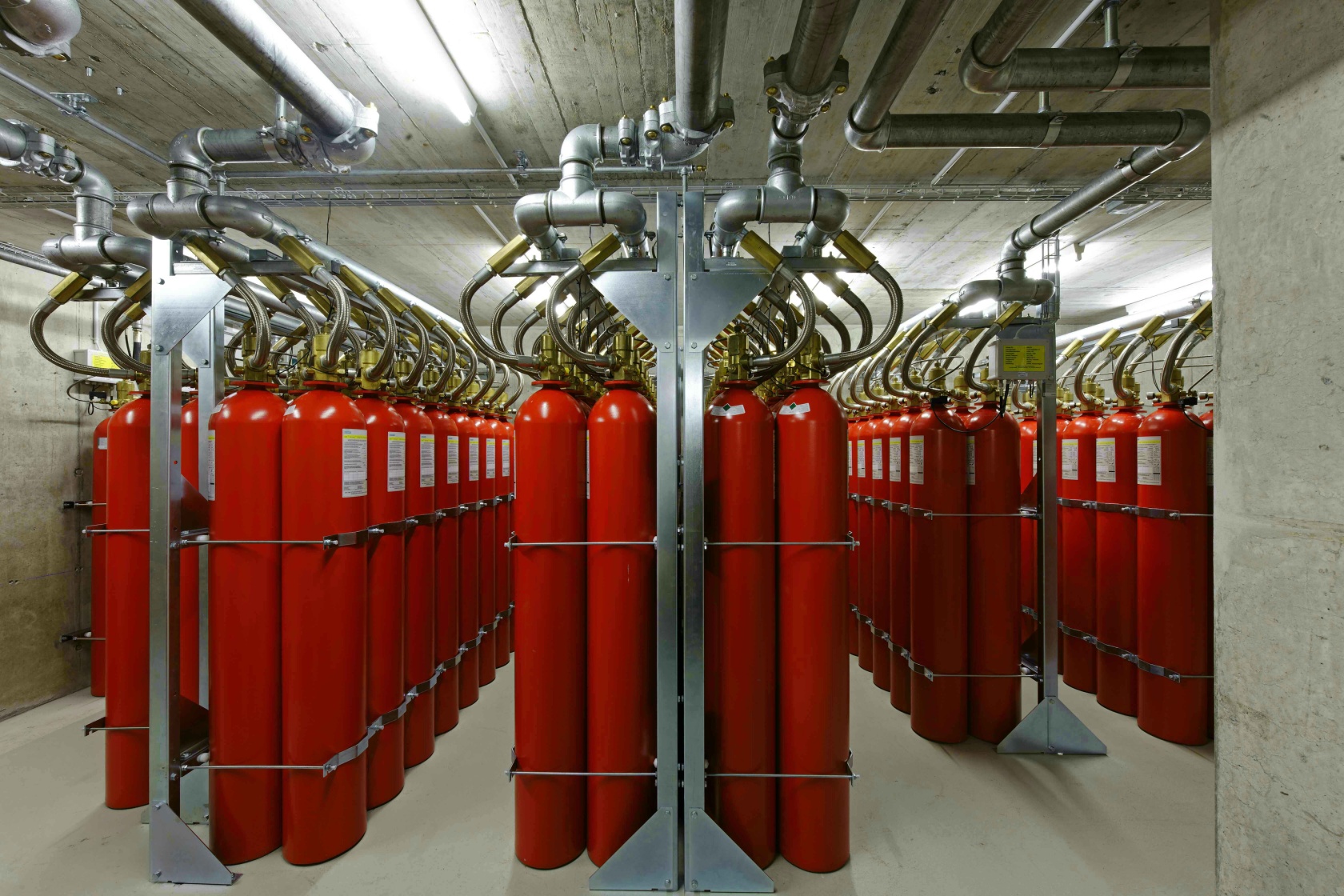 Fire ExtinguishingMX 1230 Fire Extinguishing Systems Fighting Fire using Novec™ 1230 from 3M™
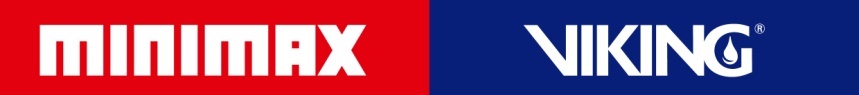 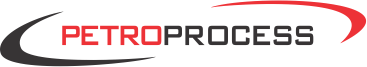 Fire ExtinguishingSprinkler Systems
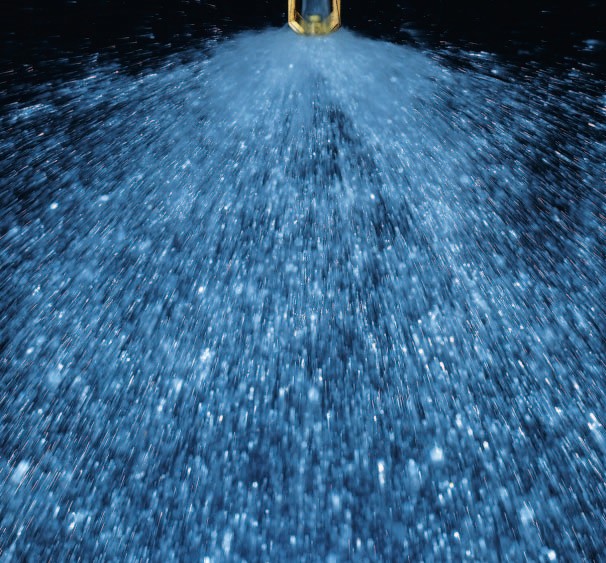 Wet pipe system
The wet pipe system is the most common type  of sprinkler system. In this type of system, the  sprinkler pipe network is completely filled with  pressurized water.
Dry pipe system
The dry pipe system is designed especially  for areas subject to the danger of frost.
The sprinkler pipe network is not filled with  water in the critical areas, but rather with  compressed air, past the dry alarm valve.
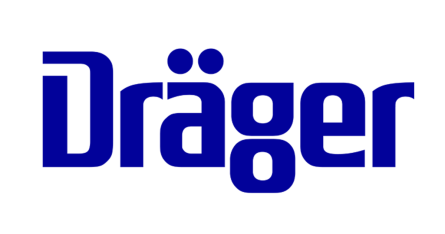 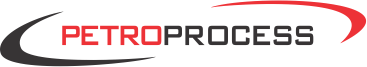 GAS detection
Production plants often involve complex, space-optimised constructions. This poses challenges for the installation as well as the maintenance of a gas detection system.
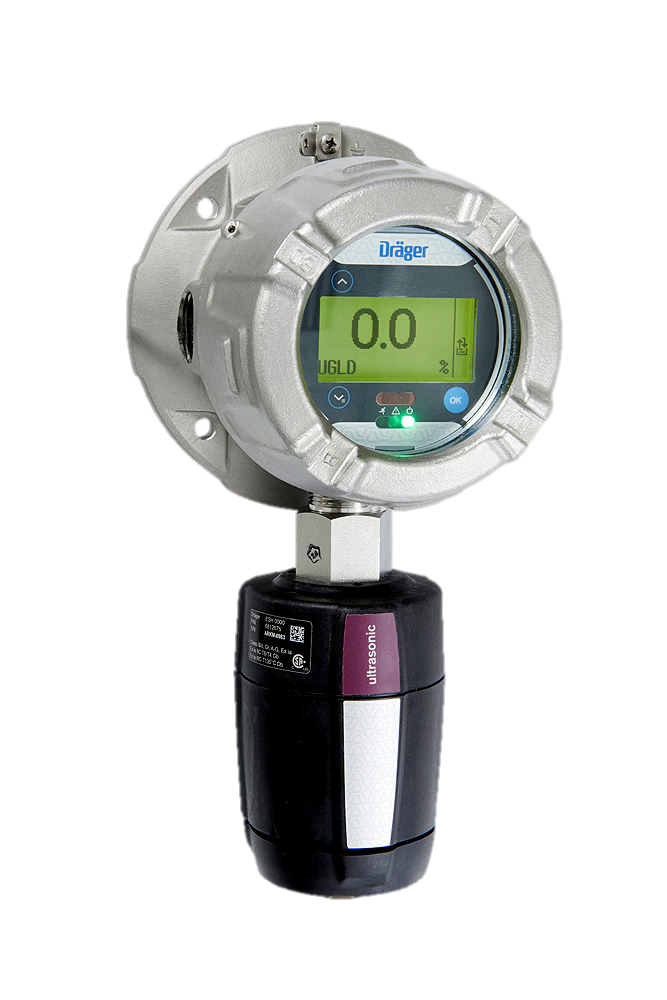 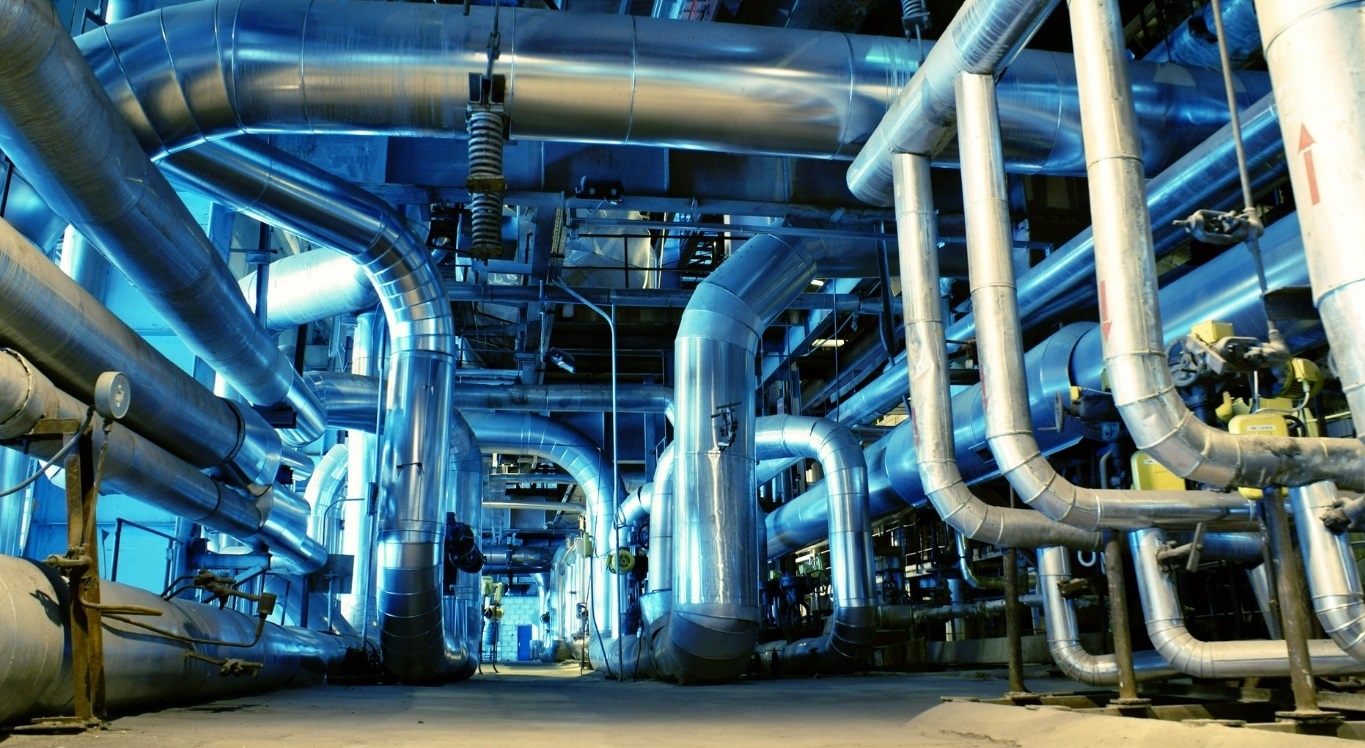 6
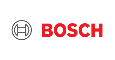 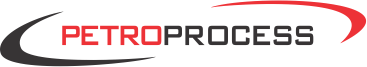 Public Address system
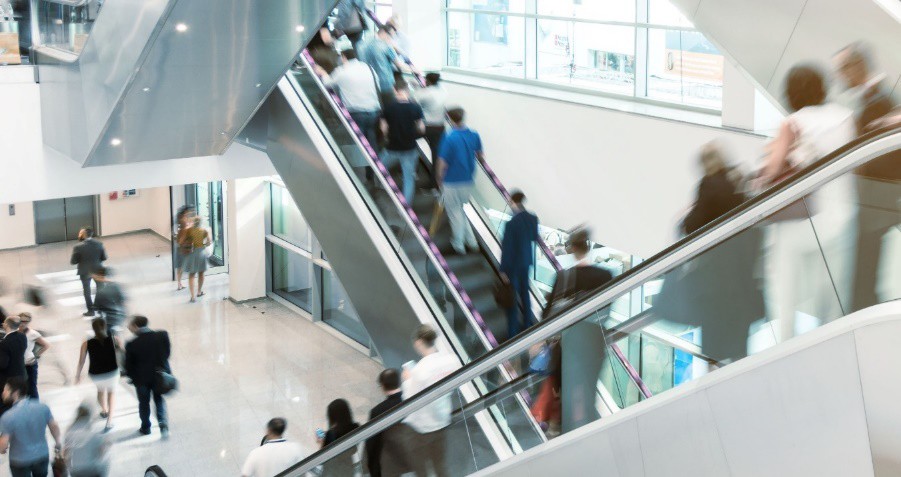 Expertise and outstanding quality: Forecasting challenging situations and  user needs; vast experience and expertise; highest technology  performance.
Intelligent solutions: Technologies that create a fascinating experience; use  of existing infrastructures; remote diagnostics and maintenance; IP-based  systems and software-controlled devices.
Bosch develops systems that deliver the highest  performance in speech and music quality. Our goal  is to address changing customer needs with  outstanding systems that cater for applications of  every size.
Wide and resilient public address and speaker portfolio: Contributing to a  better world; catering for applications of every size; accommodating  changes to building use.
Global partnerships and closeness to customers: Supporting our  customers to shape their future.
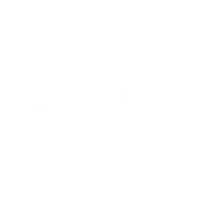 7
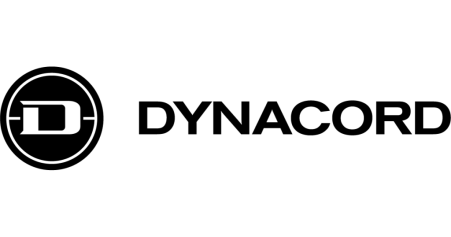 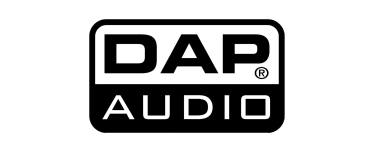 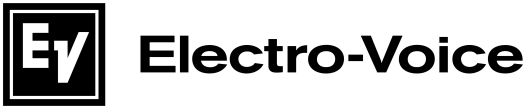 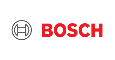 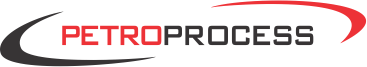 Video Systems
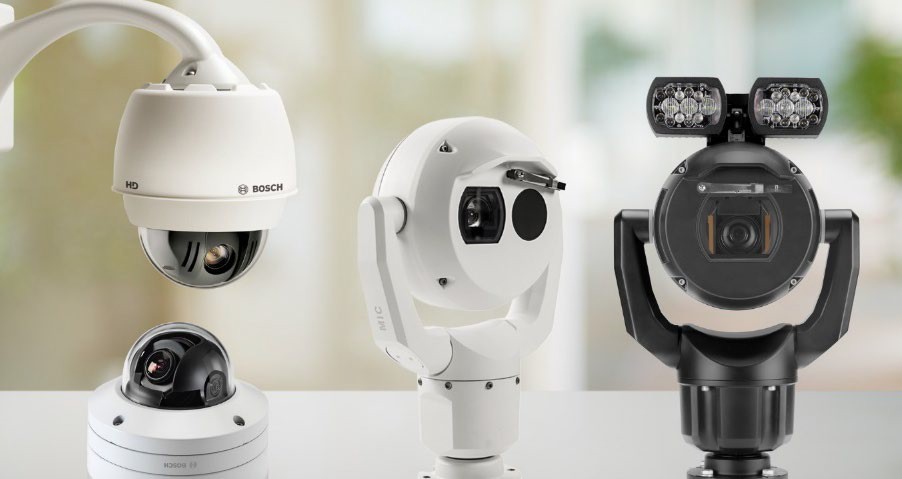 Video Analytics at the edge as standard
Analyze video data to improve security and gain clear business advantages.
Outstanding performance
 High quality imaging technologies like starlight to easily distinguish  individuals or objects, even at extreme low light levels
 Reduce bitrate up to 80% and save storage costs without compromising  video quality
A broad portfolio of fixed  and moving cameras.
Highest levels of data security and privacy protection
Integrated hardware and software measures to keep video data secure, such  as a crypto co-processor and a built in trusted platform module.
All video systems product are easy to install, manage and use.
8
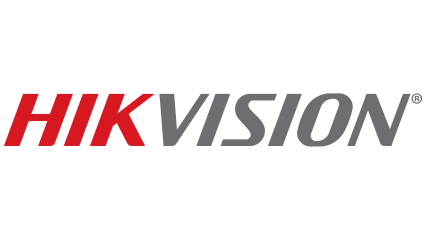 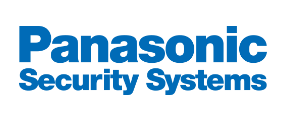 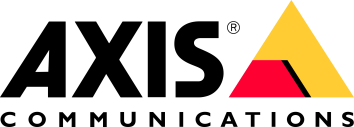 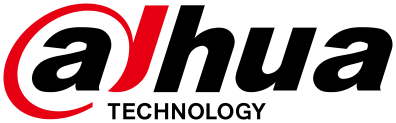 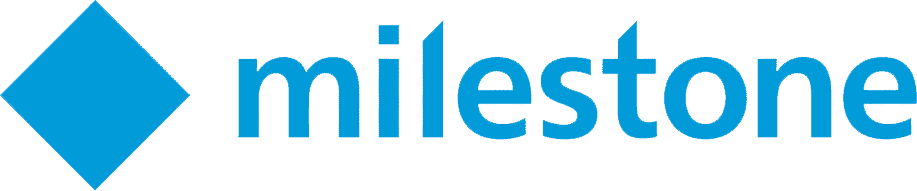 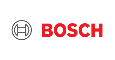 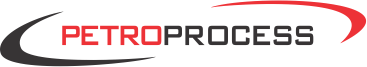 Access Control Systems
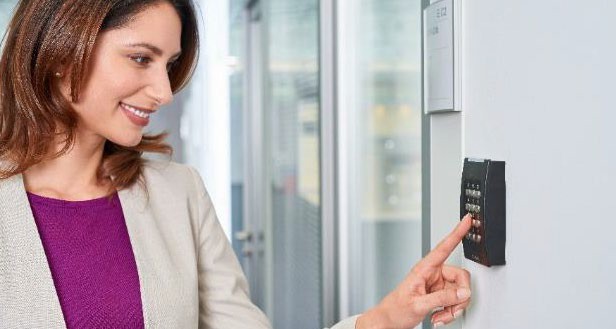 Protect secure areas from unauthorized access or unlock doors in  emergencies.
Flexible and scalable – thanks to the scalability of the components, the  system grows according to your security needs.
Our portfolio includes all access  control components from  different software options
and controllers to a wide  range of readers and
credentials.
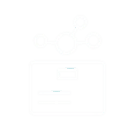 Reliable – with state-of-the art security features and encryption.
9
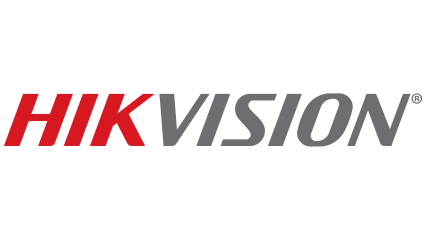 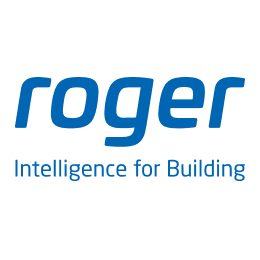 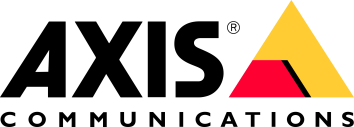 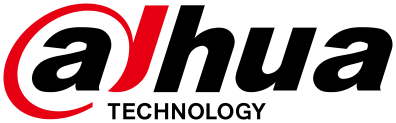 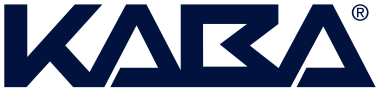 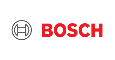 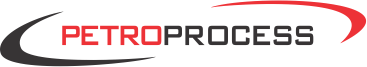 Intrusion Alarm Systems
Intrusion Alarm Systems built for customization
 Seamlessly work with Bosch IP video cameras, video management, and  access control.
 A range of control panels, communicators, detectors, and accessories to  provide the right solution from stand-alone retail stores to office  buildings, warehouses, banks, and more.
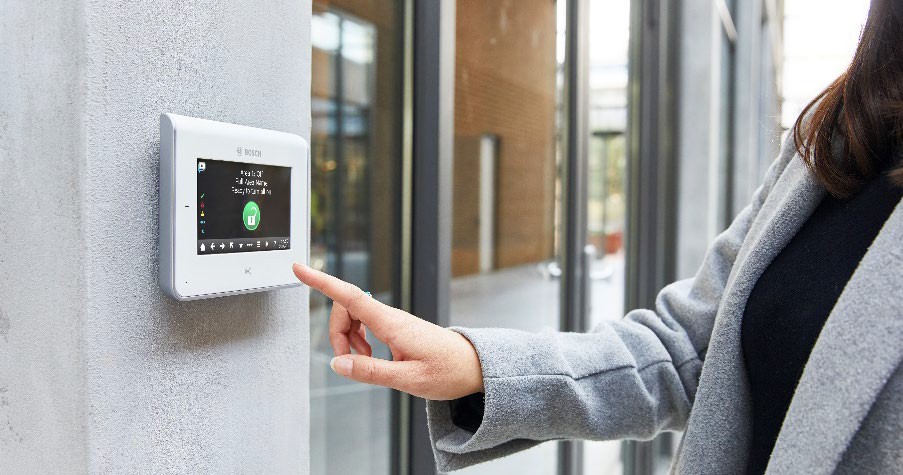 Our portfolio includes all access  control components from  different software options
and controllers to a wide  range of readers and
credentials.
High quality motion detectors
 Deliver excellent catch performance while providing the highest level of  false alarm immunity
 Easy to install and built to last
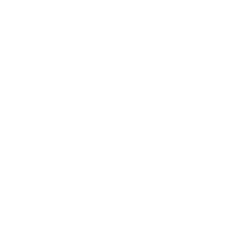 10
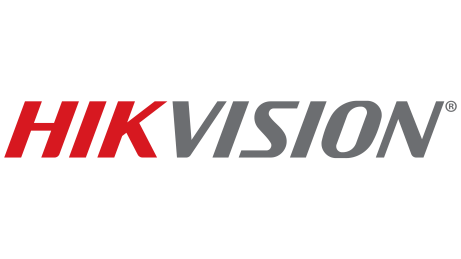 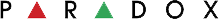 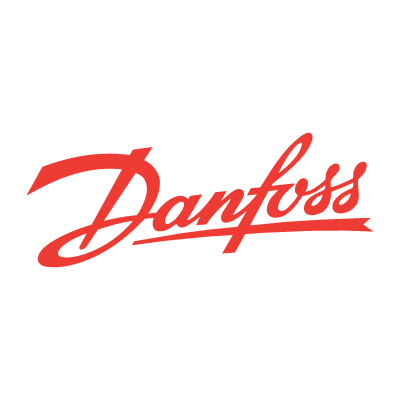 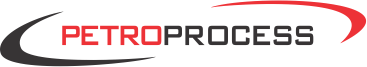 Special Systems
SEM-SAFE® high-pressure water mist
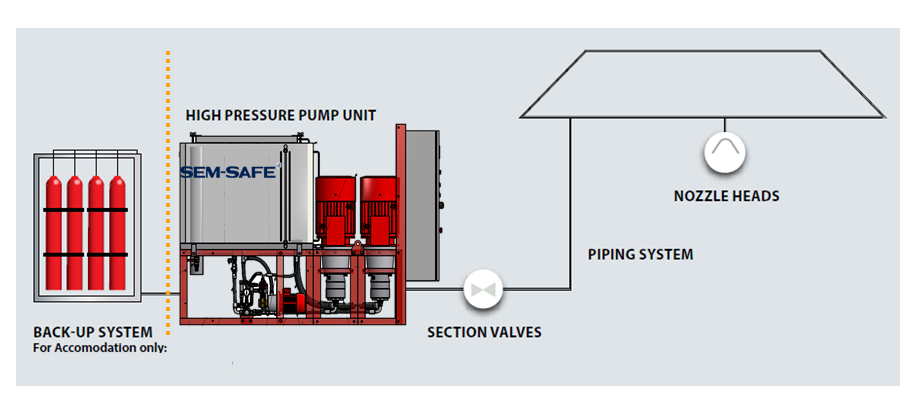 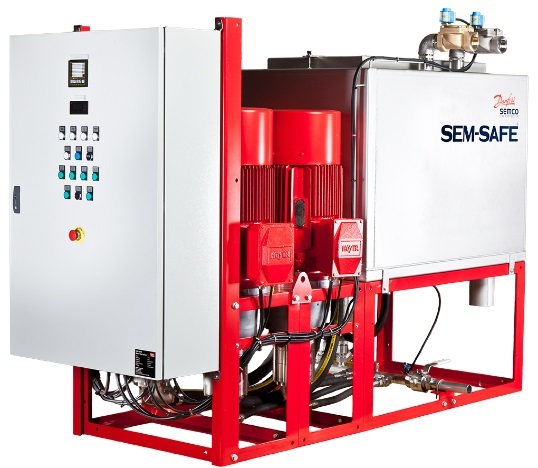 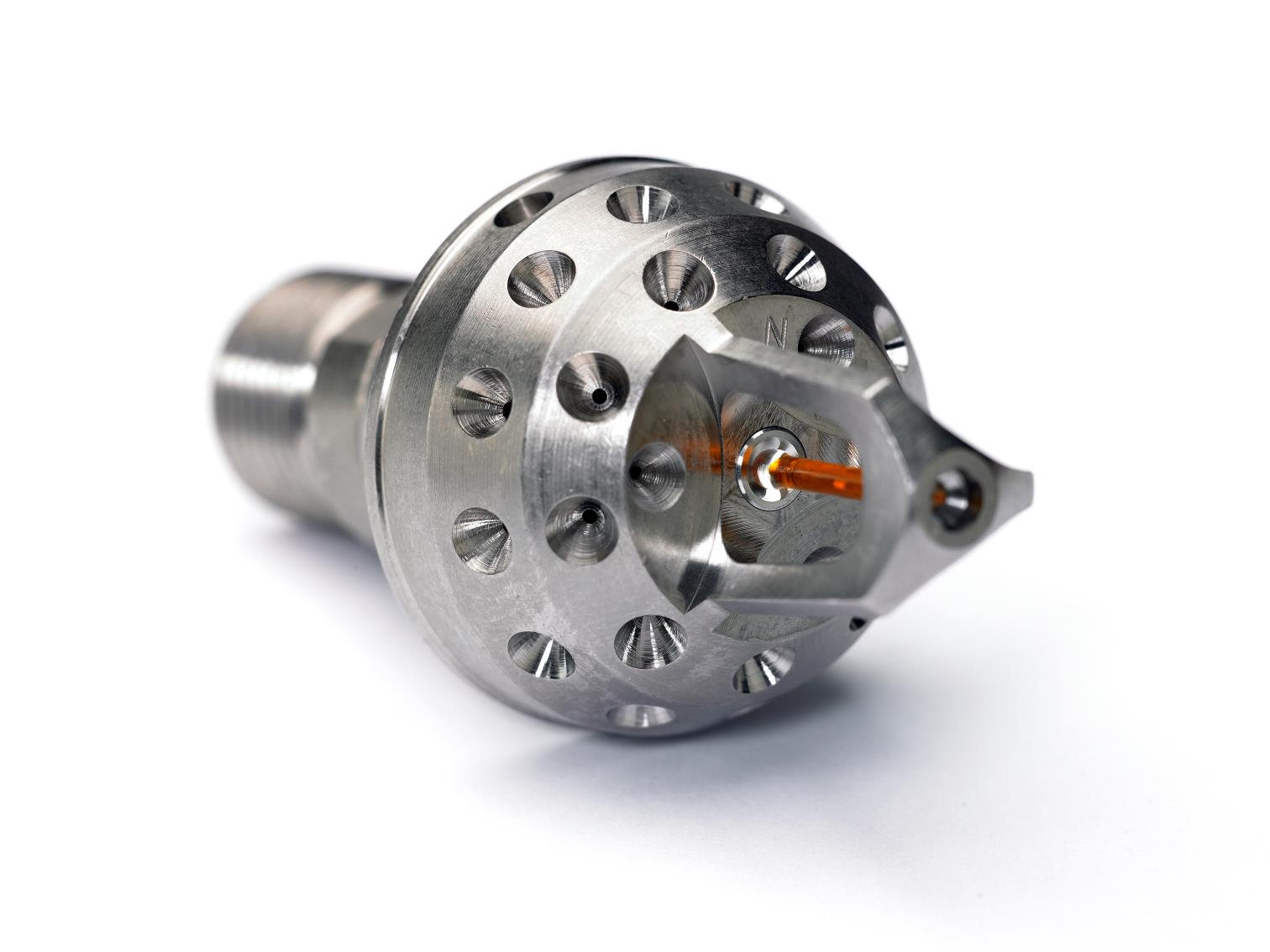 Low-pressure CO2
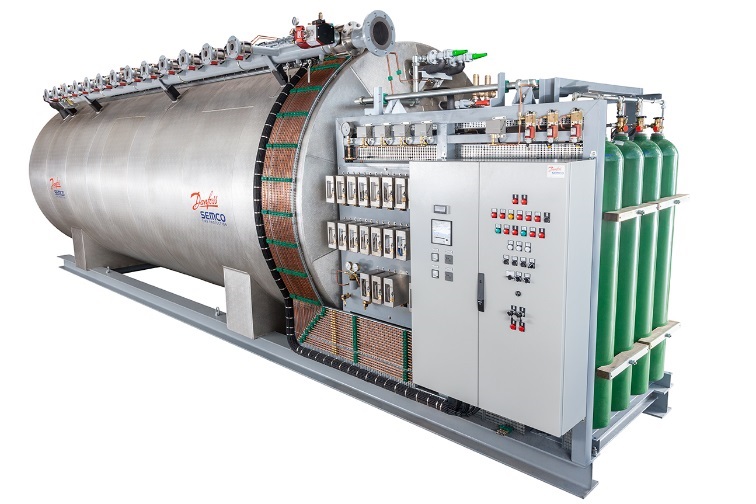 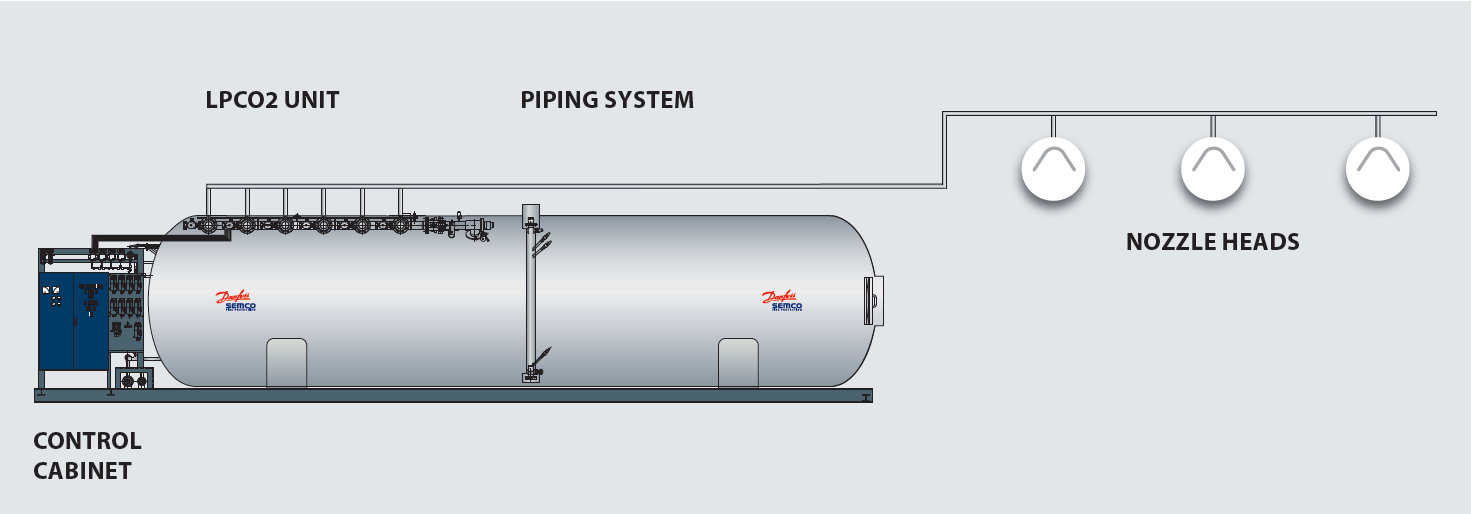 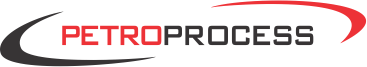 Capabilities of a Management System
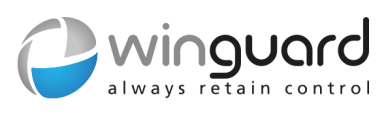 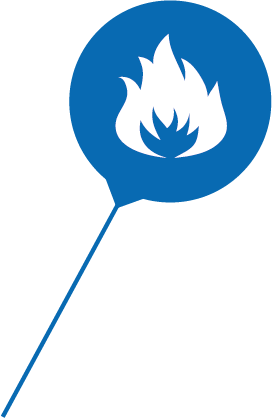 Safety & Security Fire, Intrusion, Video, Access, etc.
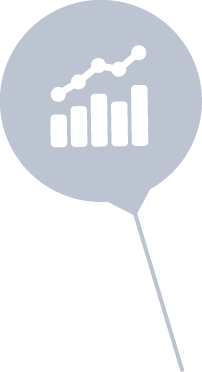 Evaluation  Analysis & Reports
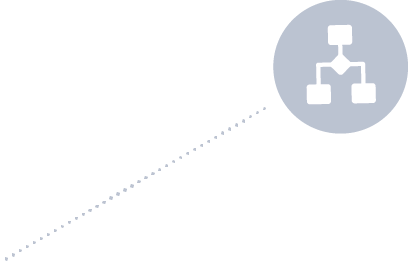 Guided Workflows
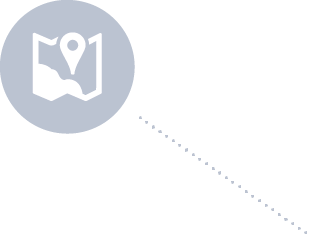 Geographic Information Systems
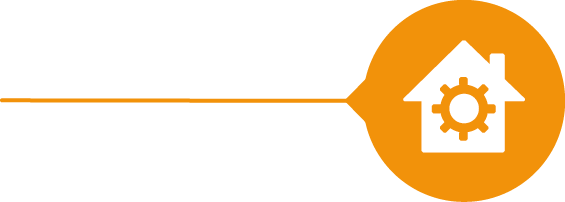 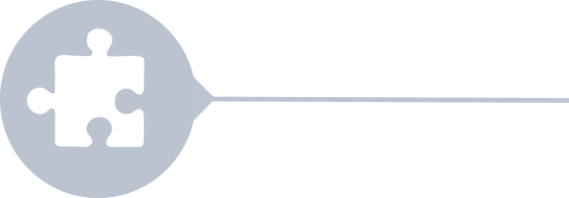 Solution PartnerIncident Management/ Ticketing Systems, etc.
Building BA & HVAC
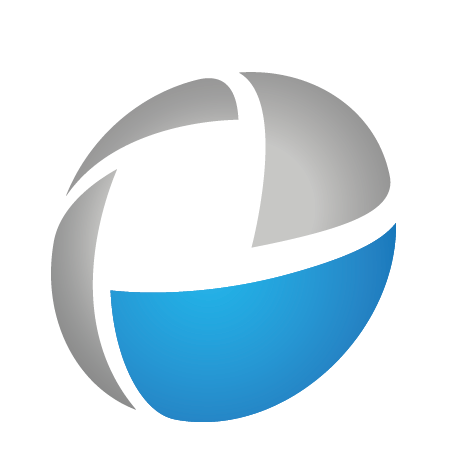 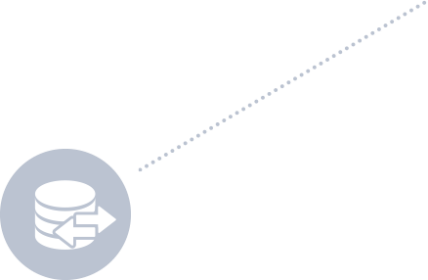 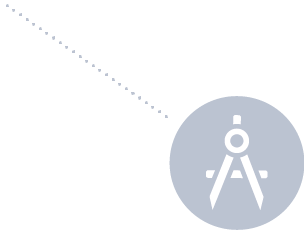 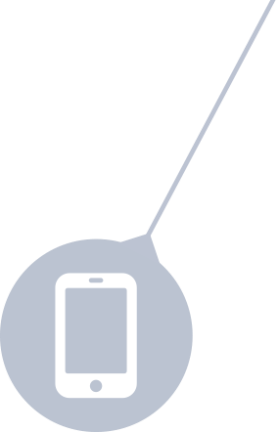 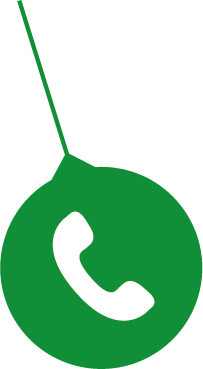 CAD Floor Plans
Open Interfaces
Communication Information & Communication Technology
Mobile Access
Technicians, Guard Services, etc.
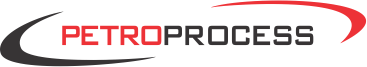 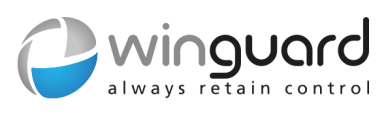 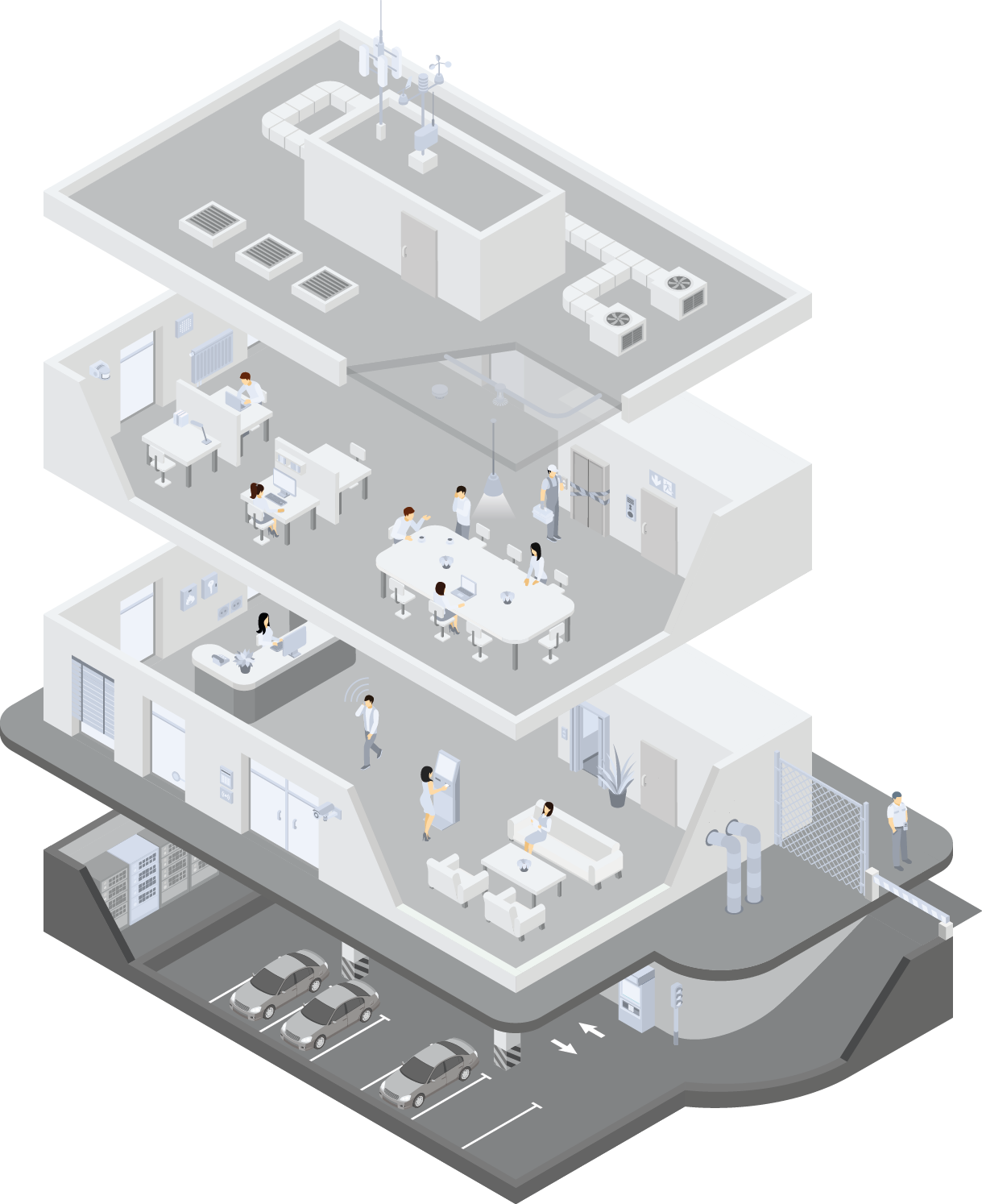 Integration Possibilities
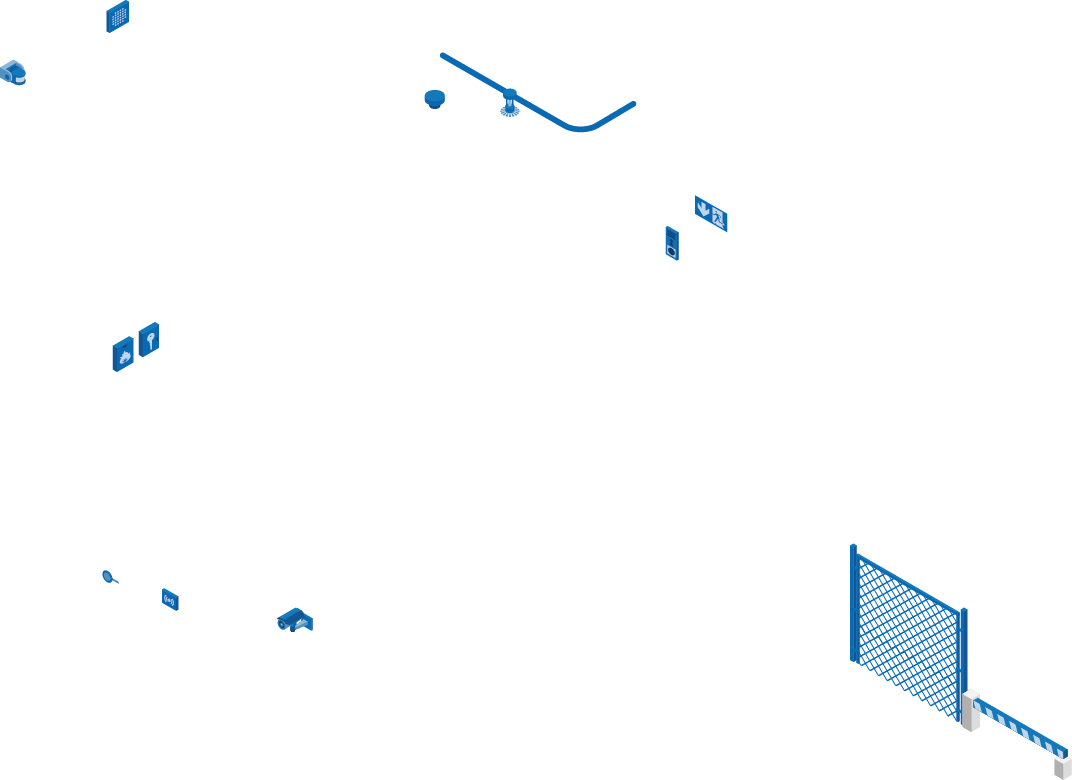 Fire Alarm 
Extinguishing System
Intrusion Detection
Public Address
Escape Route Control
Emergency Lighting
CCTV
Access Control
Perimeter Surveillance
Key Management
…
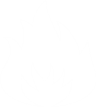 Safety & Security
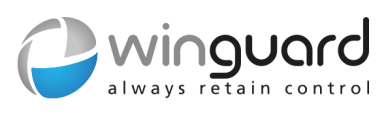 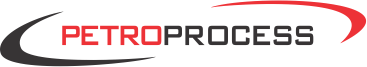 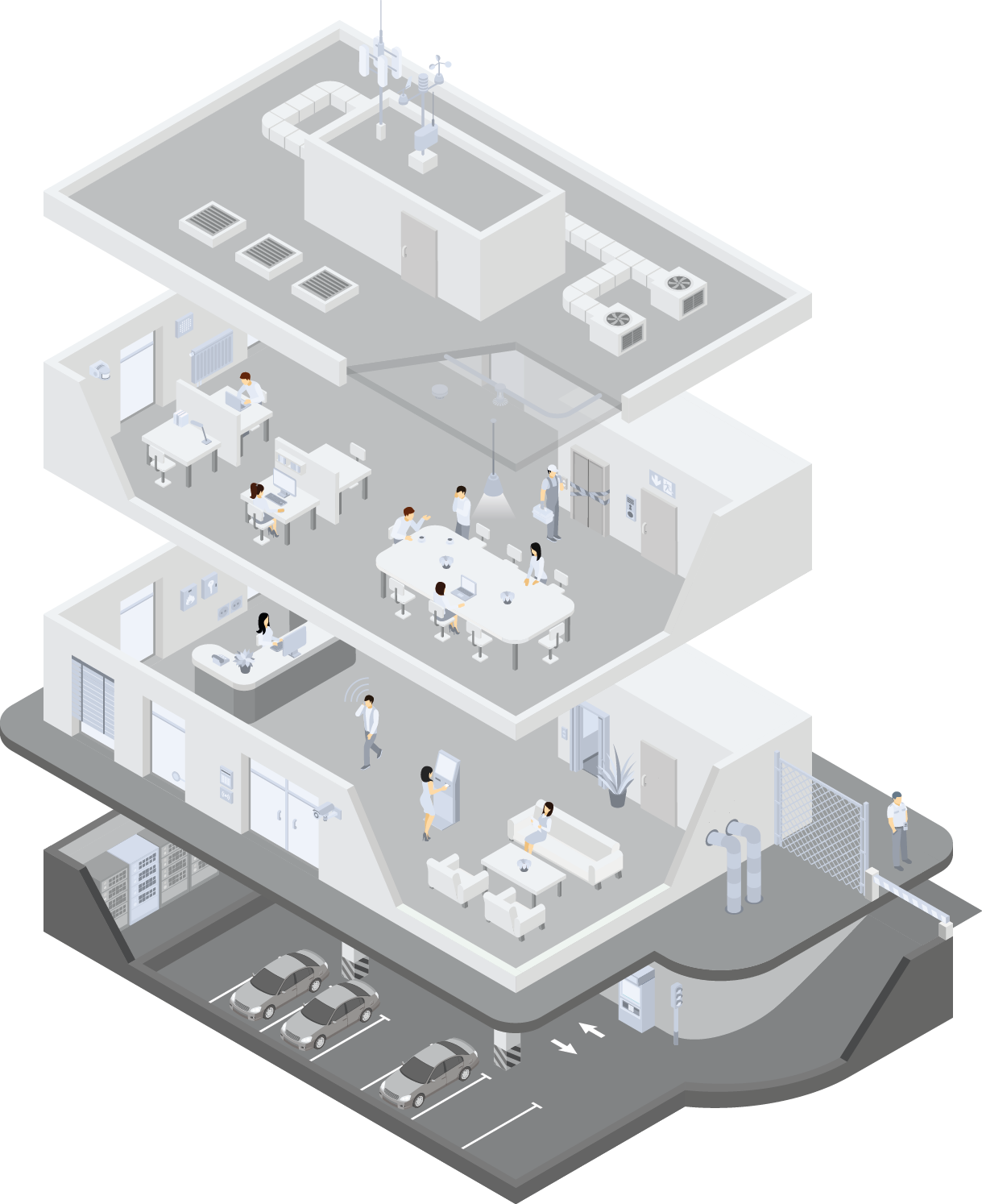 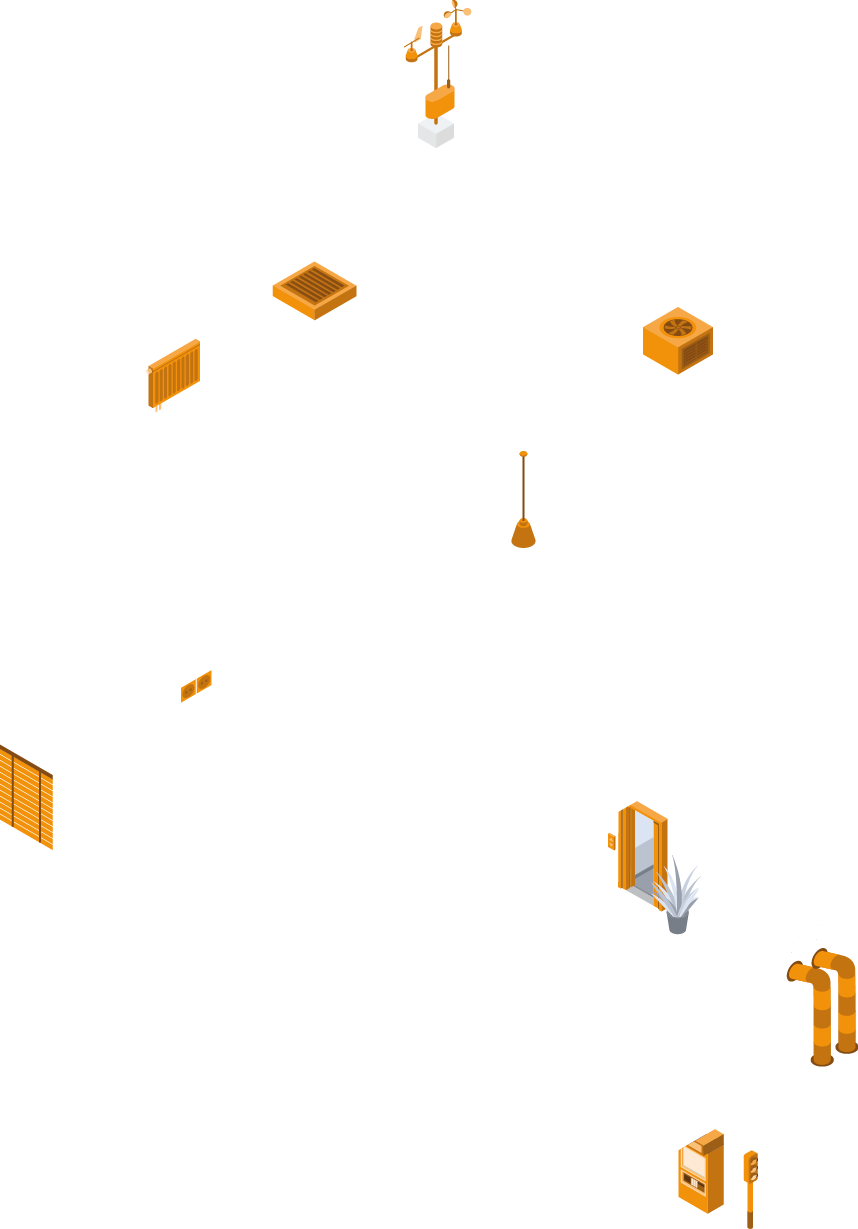 Integration Possibilities
Building Automation
HVAC
Lighting Control
Parking Management
Emergency Power Supply
…
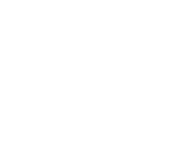 Building
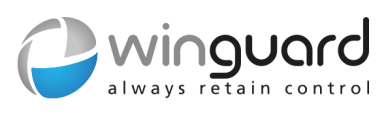 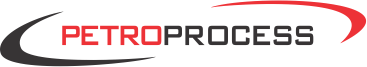 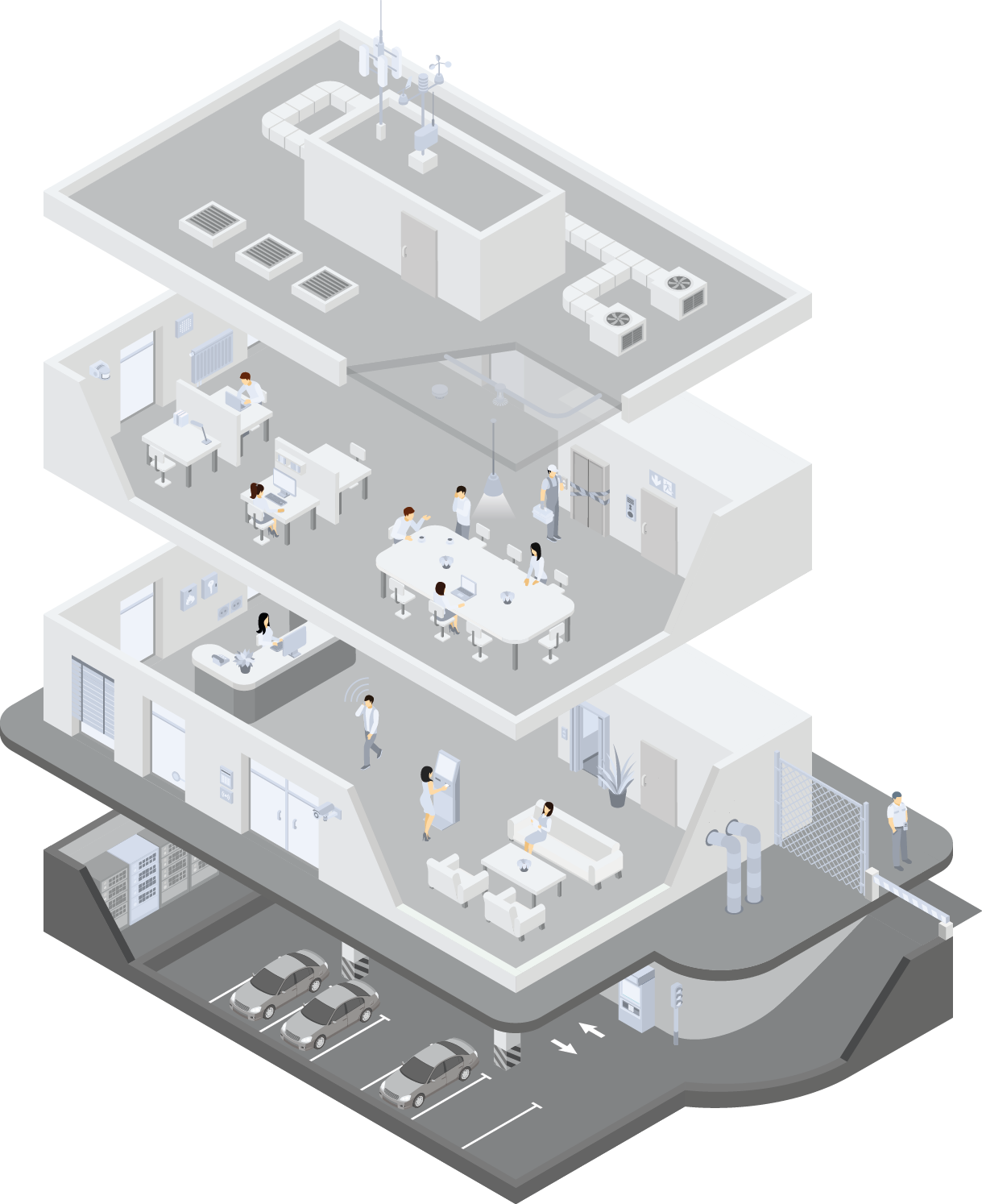 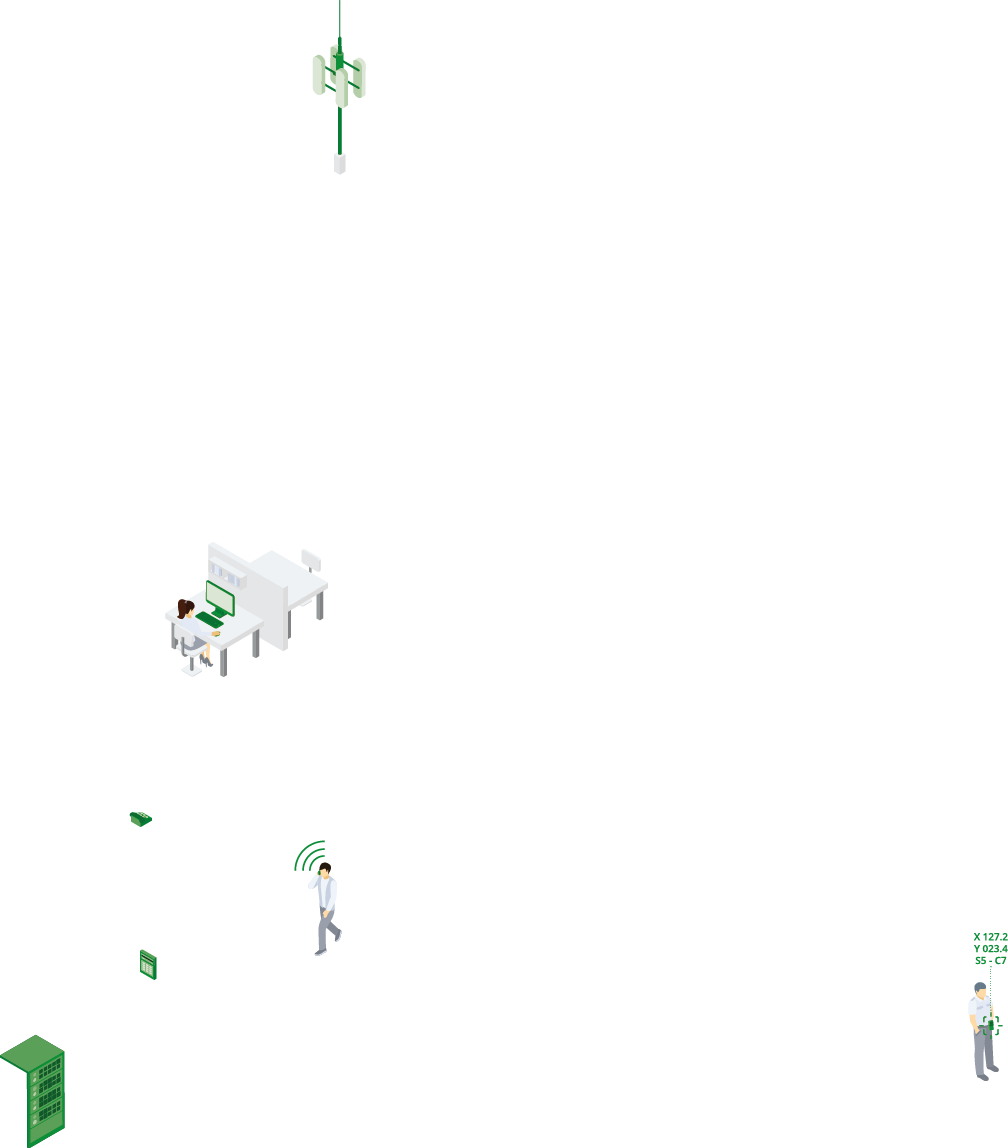 Integration Possibilities
Communication
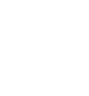 Telephone System
Intercom
E-Mail, SMS, Pager
IT Infrastructure
Mobile Devices
…
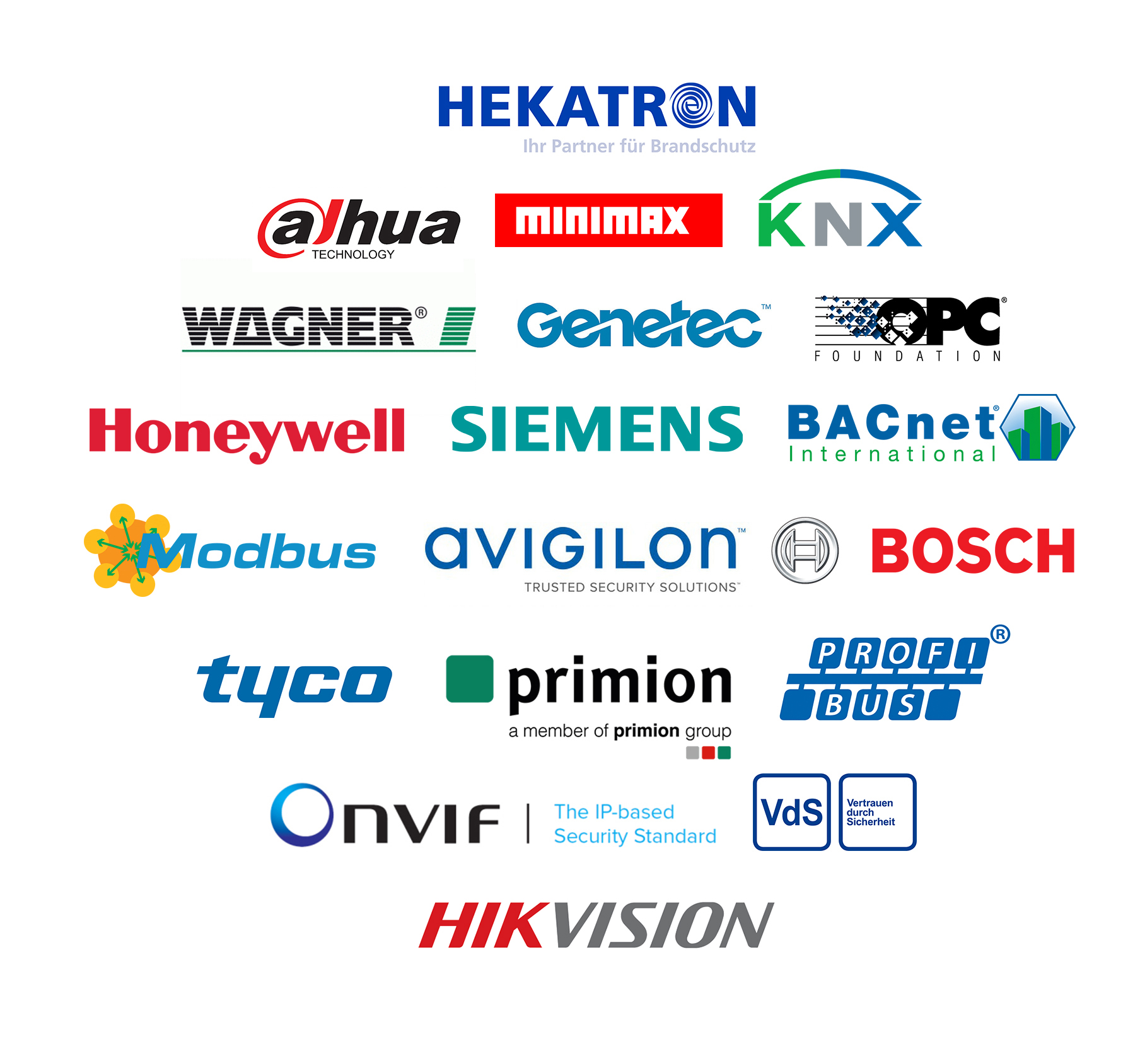 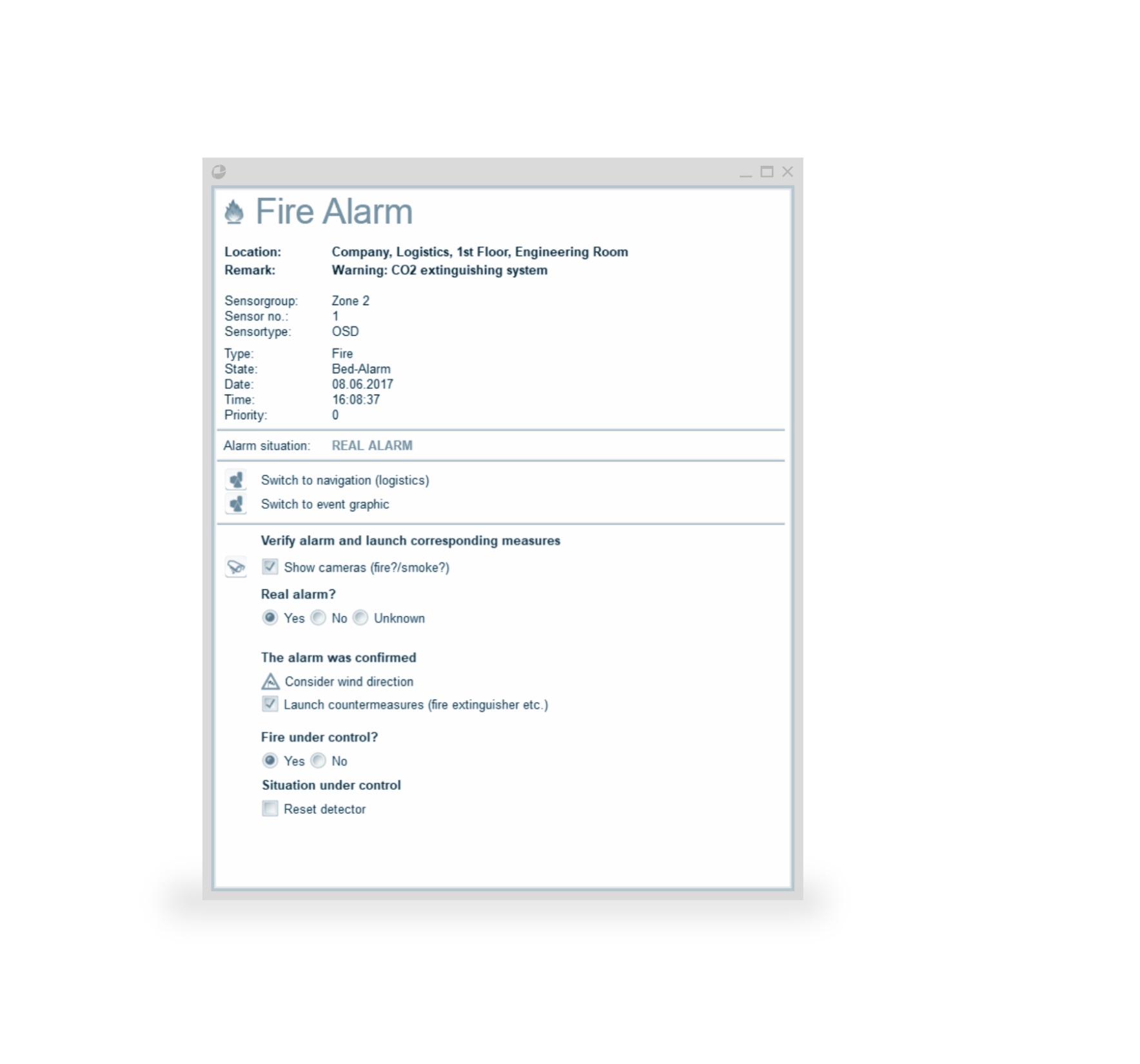 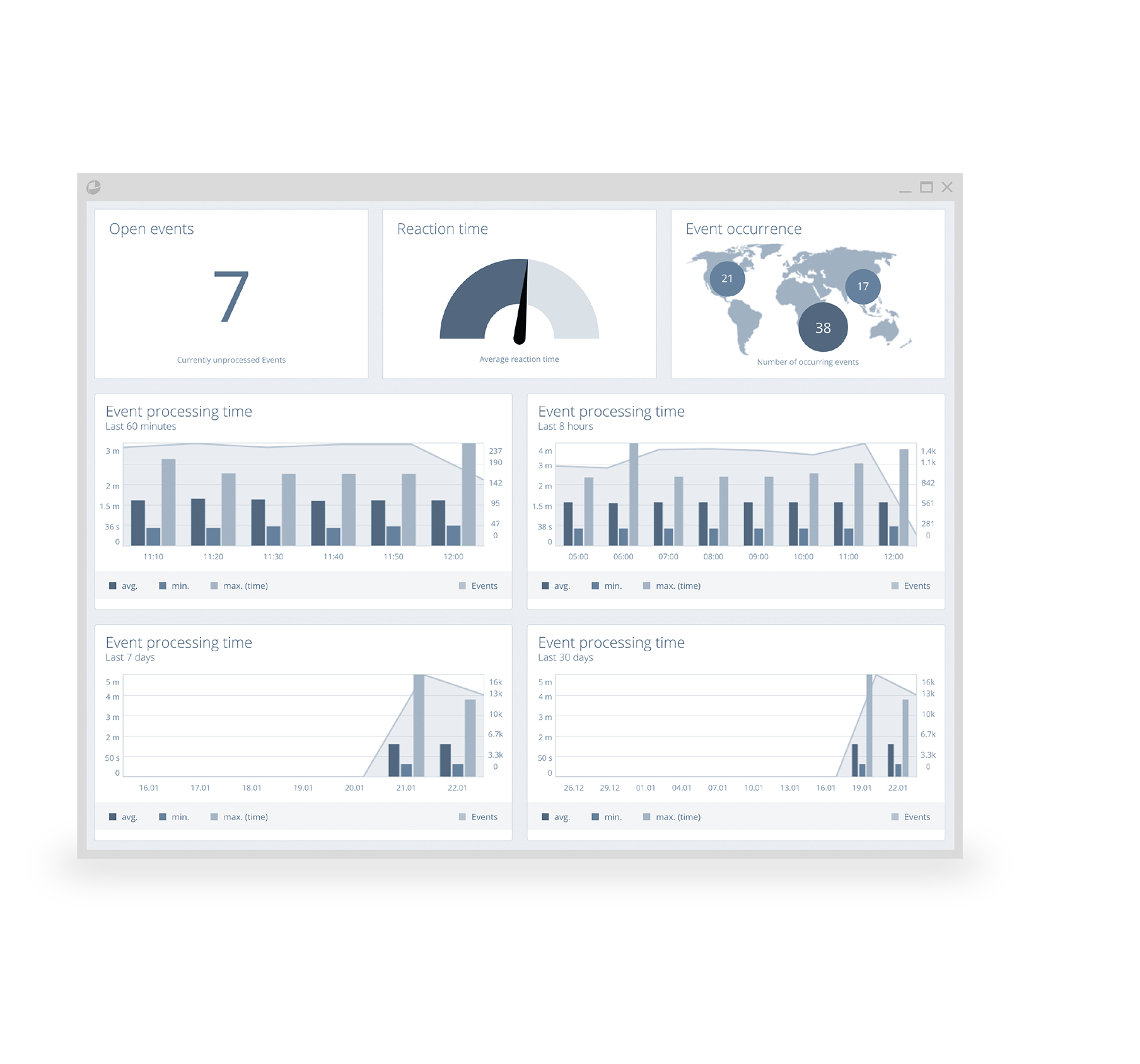 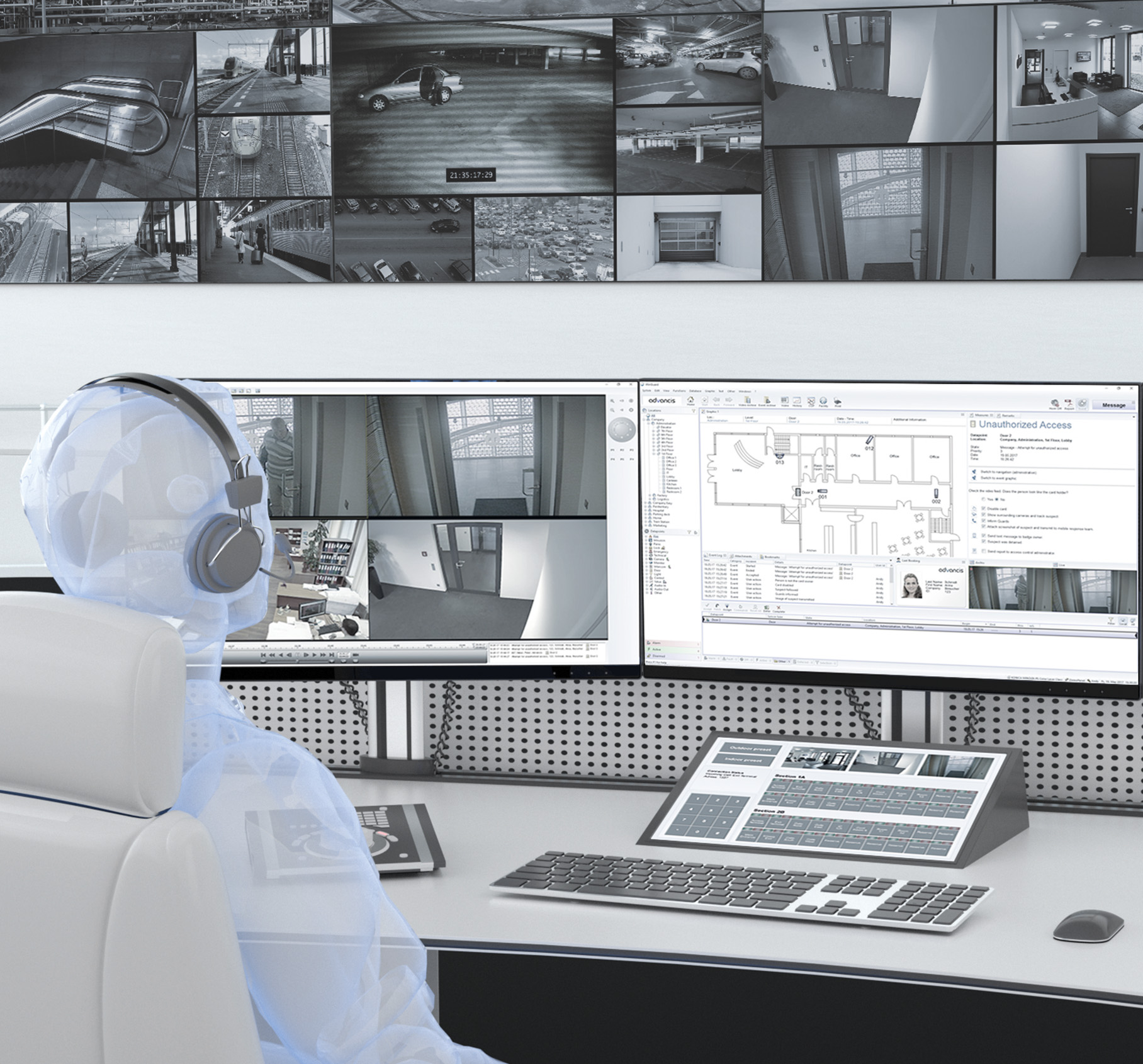 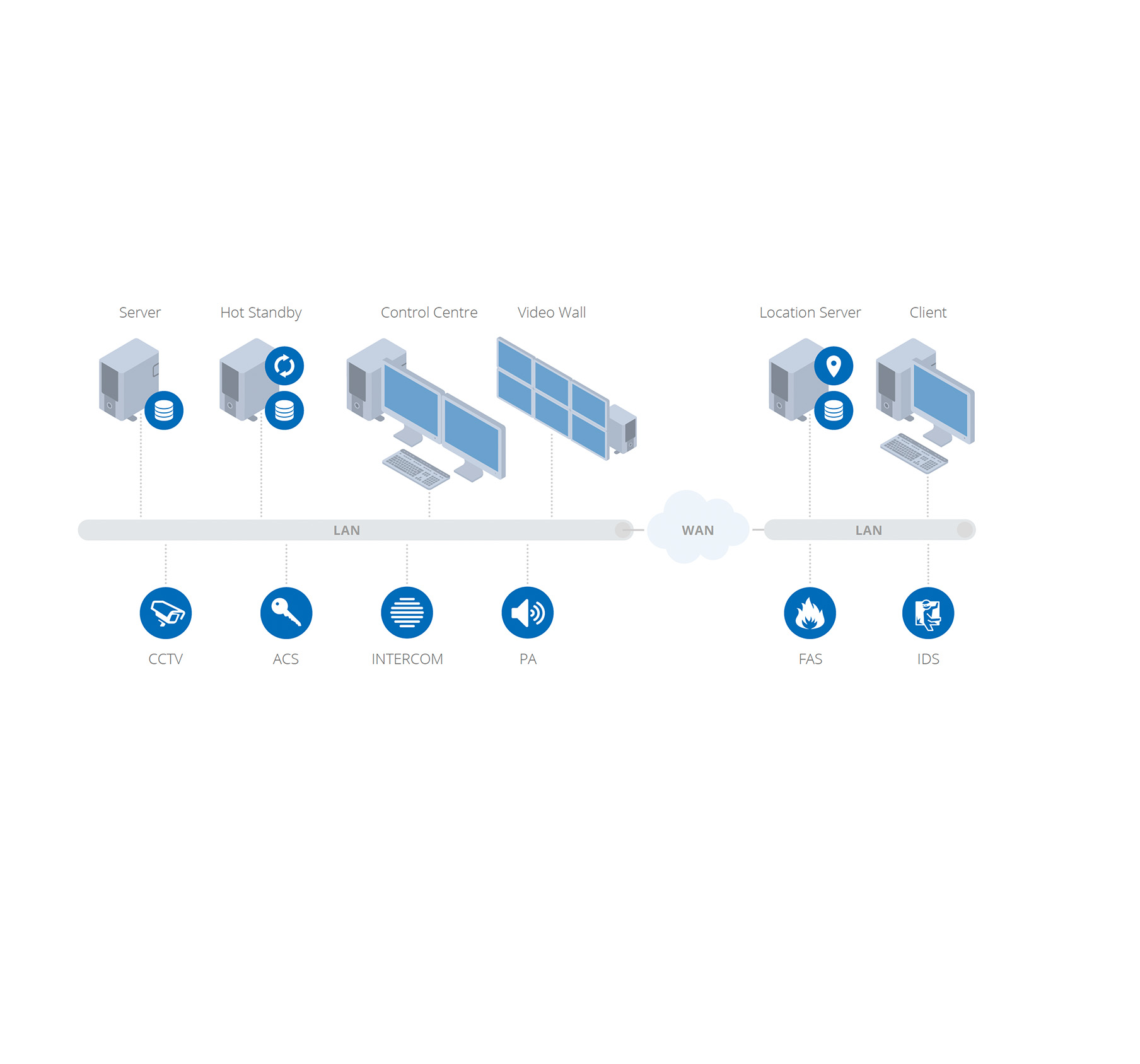 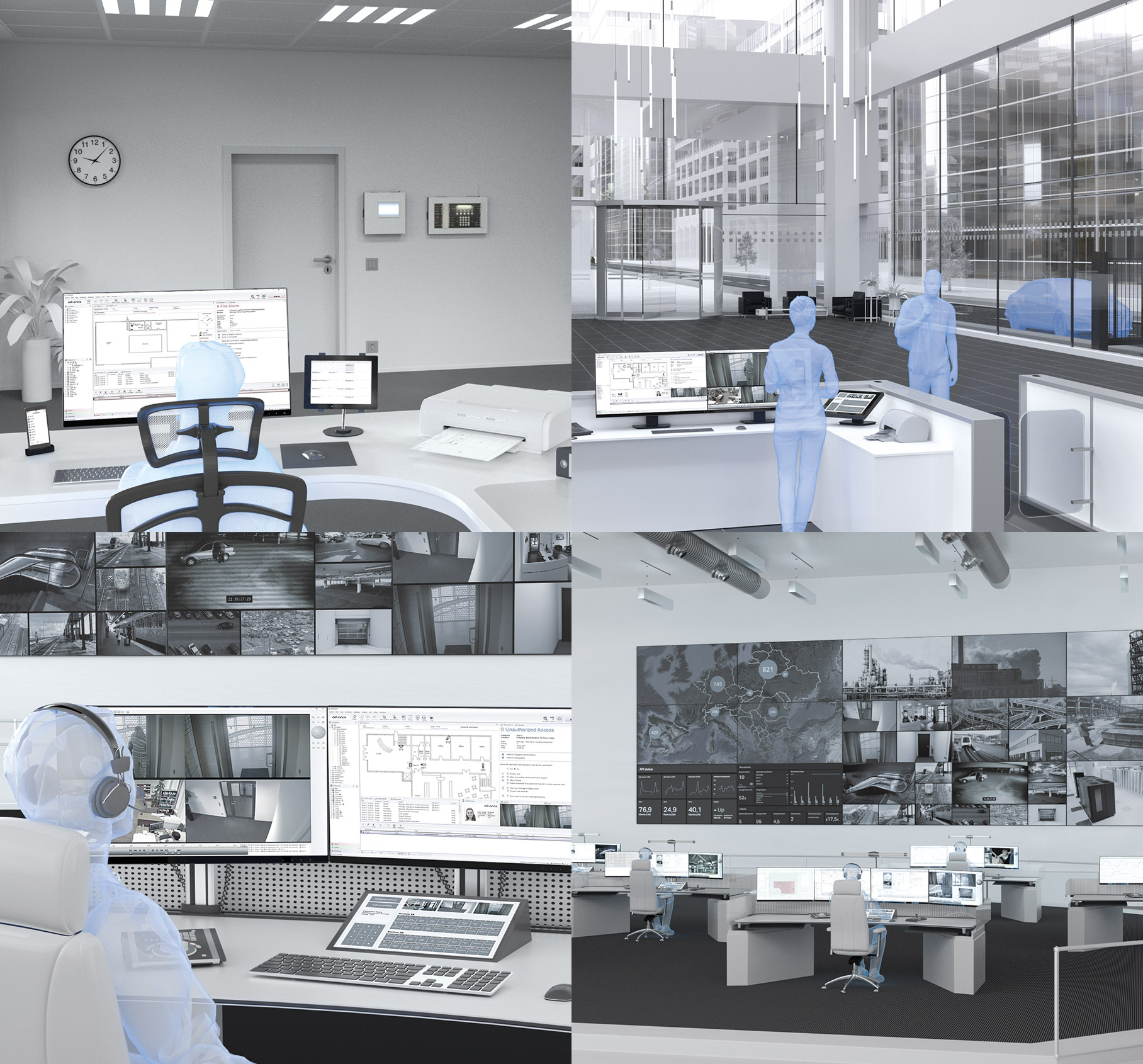 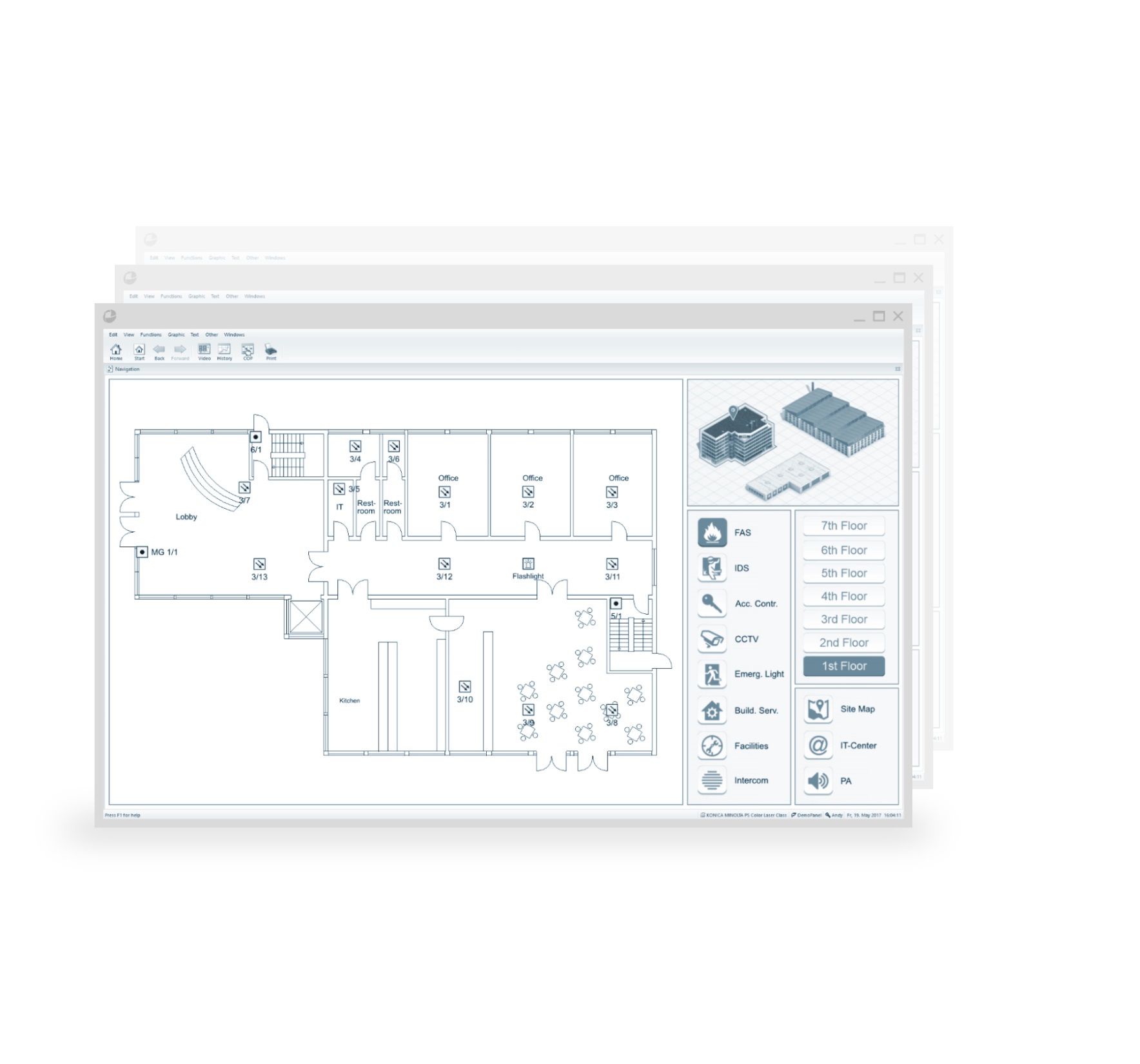 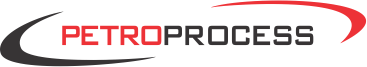 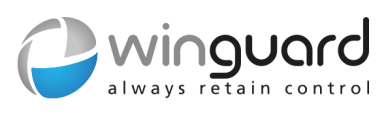 Vendor-neutralManagement System
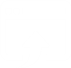 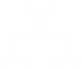 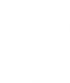 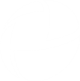 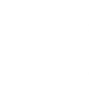 More than 450 Interfaces
Uniform User Interface
Guided Workflows
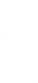 Reports and Evaluations
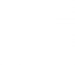 Security and Reliability
Investment Protection due to Scalability
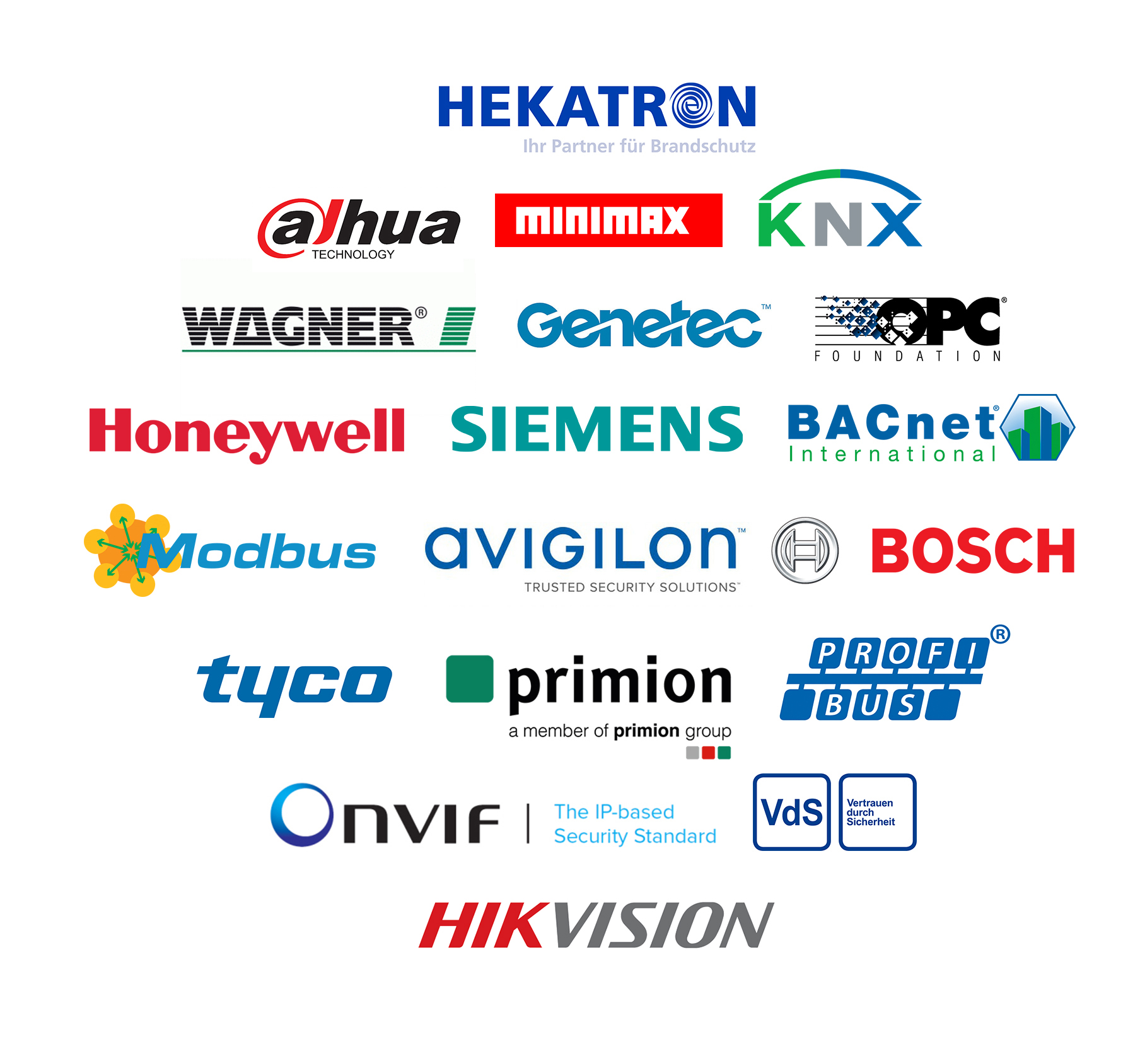 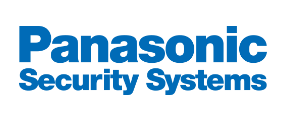 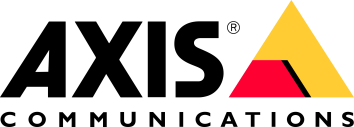 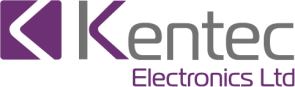 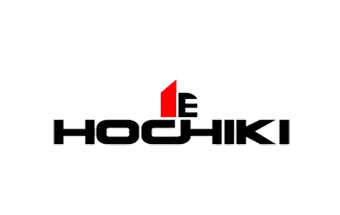 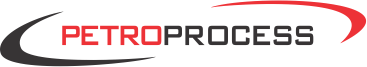 Our suppliers
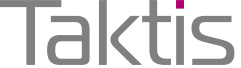 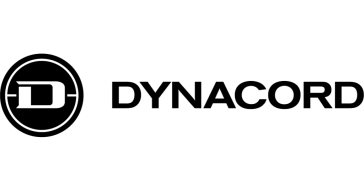 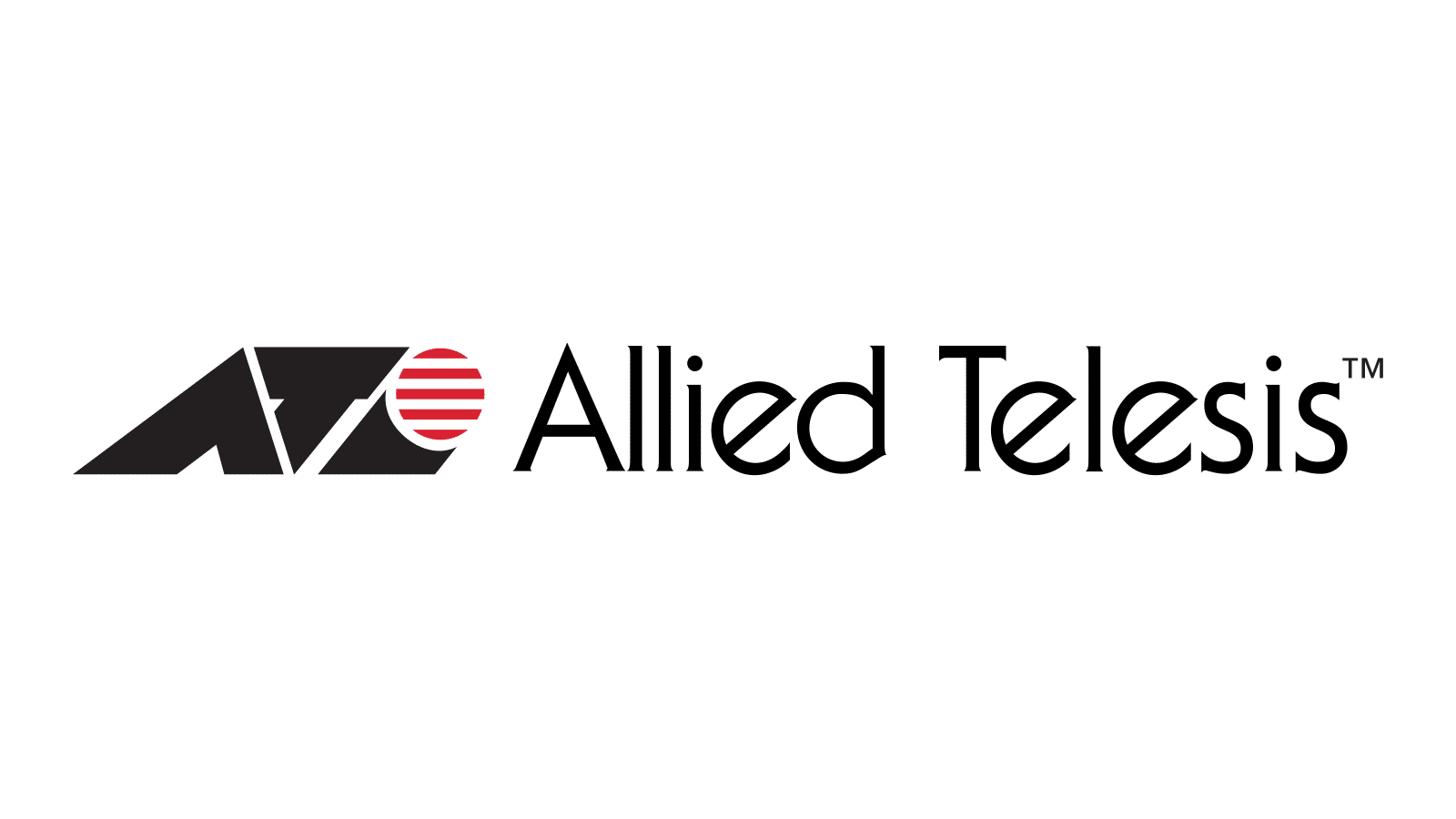 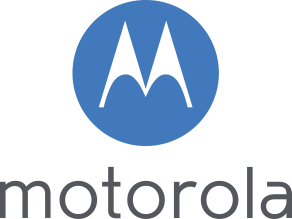 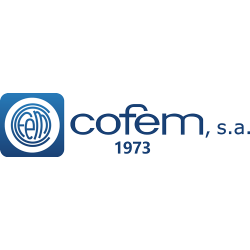 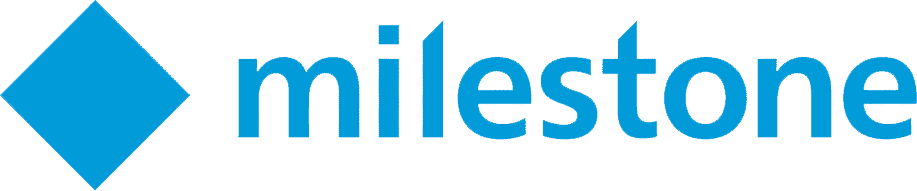 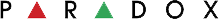 Our systems are certified according to all relevant international and domestic standards
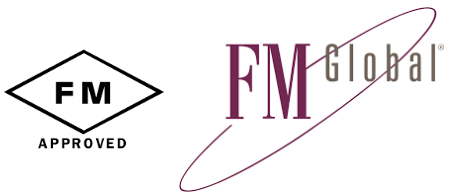 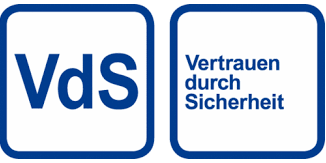 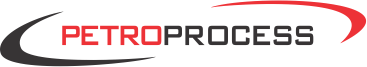 Certificates
Licenses
References
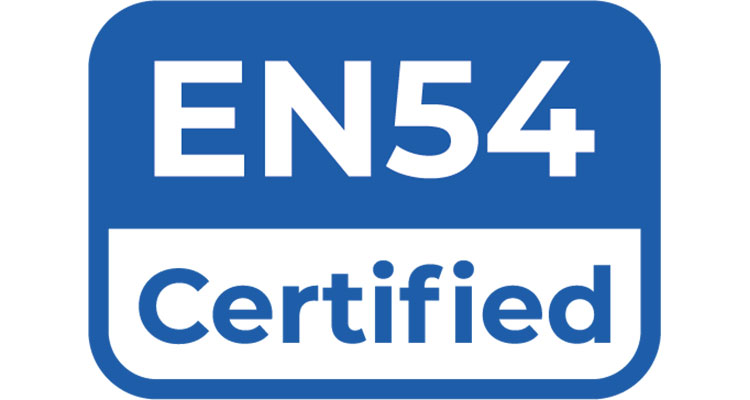 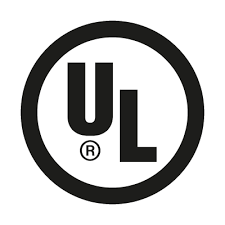 We have all necessery local licences
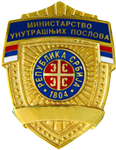 Ministry of internal affairs of Serbia – licenses for security systems
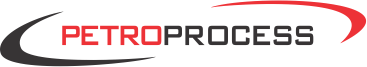 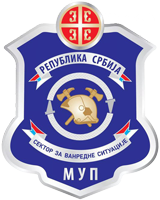 Ministry of internal affairs of Serbia – licenses for fire protection systems
Certificates
Licenses
References
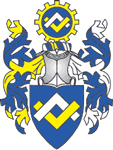 Serbian Chamber of Engineers – licenses for personel
Reference list excerpt from our consortium:
Public Enterprise Electric Power Industry of Serbia (JP EPS) 
NIS Oil industry of Serbia
Radio Television of Serbia, Belgrade 
National Museum Belgrade
MFC “Ušće” Belgrade,
Building „Old Mill“ Belgrade,
Arms industry „Milan Blagojevic“, „Sloboda Čačak“, „Krušik“,
Port Novi Sad, Port Sremska Mitrovica, Port Bogojevo,
Thermal power plant Kostolac,
Hydroelectric power plants Djerdap,
Cargo port in thermal power plant „Nikola Tesla B“,
Wastewater treatment plant Boljevac, Mokrin,
Gerontology Centre Belgrade,
Health Company „PharmaSwiss“,
Hall „Aleksandar Nikolić“ – Pionir,
Electrical substations „Belgrade 6“, „Nis 6“, „Smederevo“,
Wind turbines „Krivaca“, „Kosava“, „Alibunar“, „Kula“.
Thermo powerplants Nikola Tesla
Thermo powerplants Kostolac
Belgrade Waterfront, BW Metropolitan
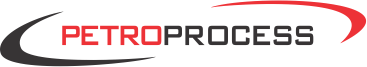 Certificates
Licenses
References
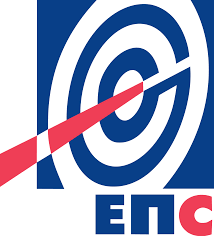 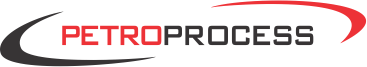 Thermo powerplant Kostolac B3
Video surveillance  system





Telecommunication network





Video wall
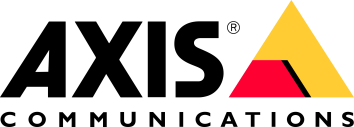 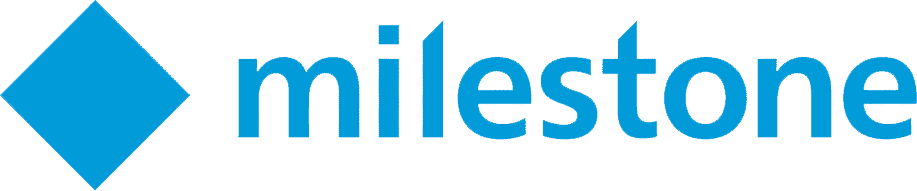 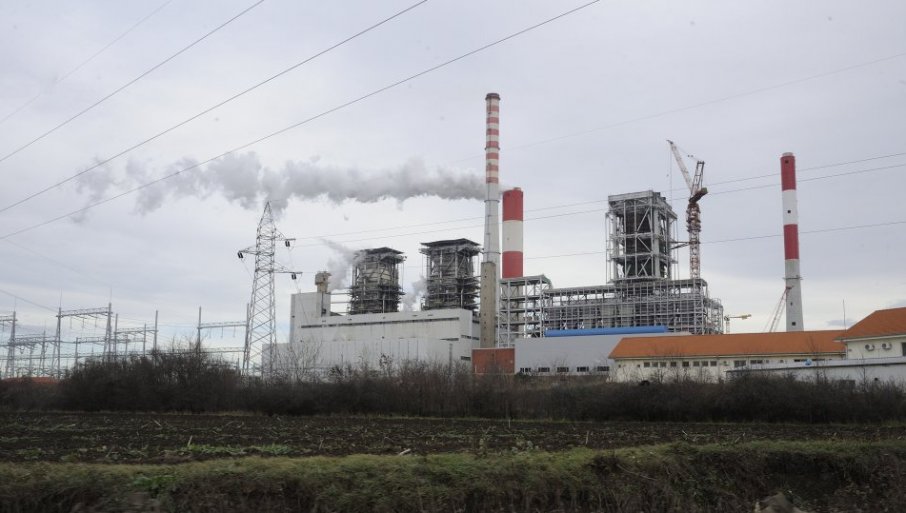 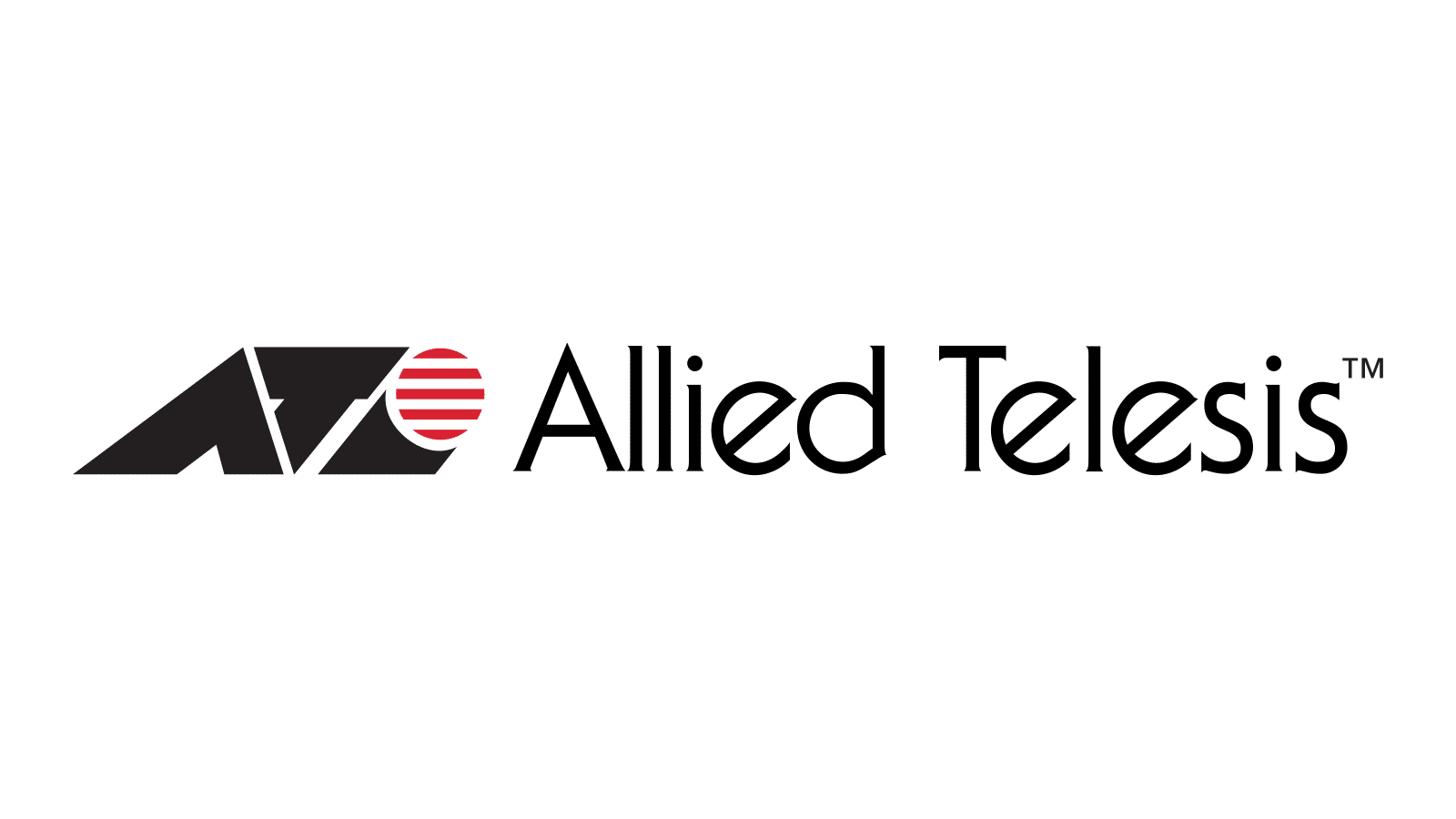 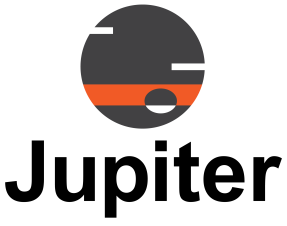 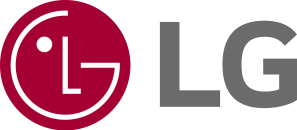 ˃ 500 cameras, multi site video management solution, explosion-proof subsystem
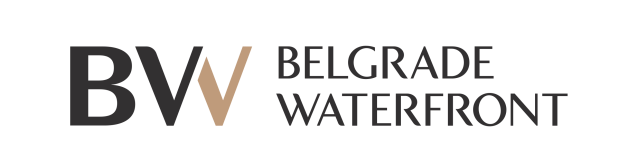 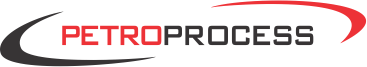 BW Metropolitan
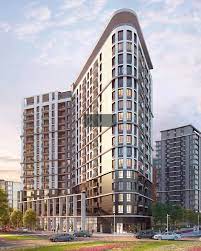 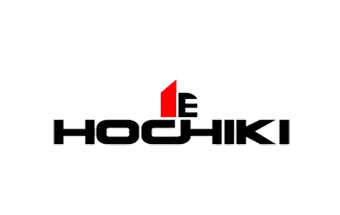 Fire detection system

Gas CO detection system

Video surveillance system

Video intercom system

Computer network

Public address system
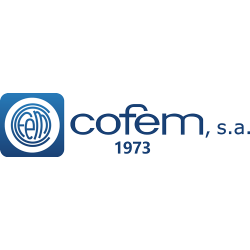 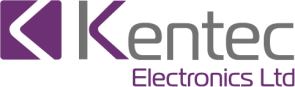 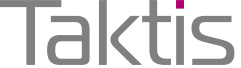 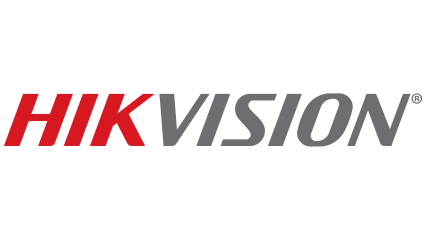 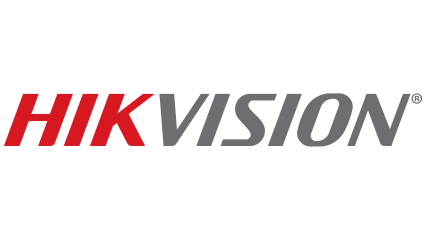 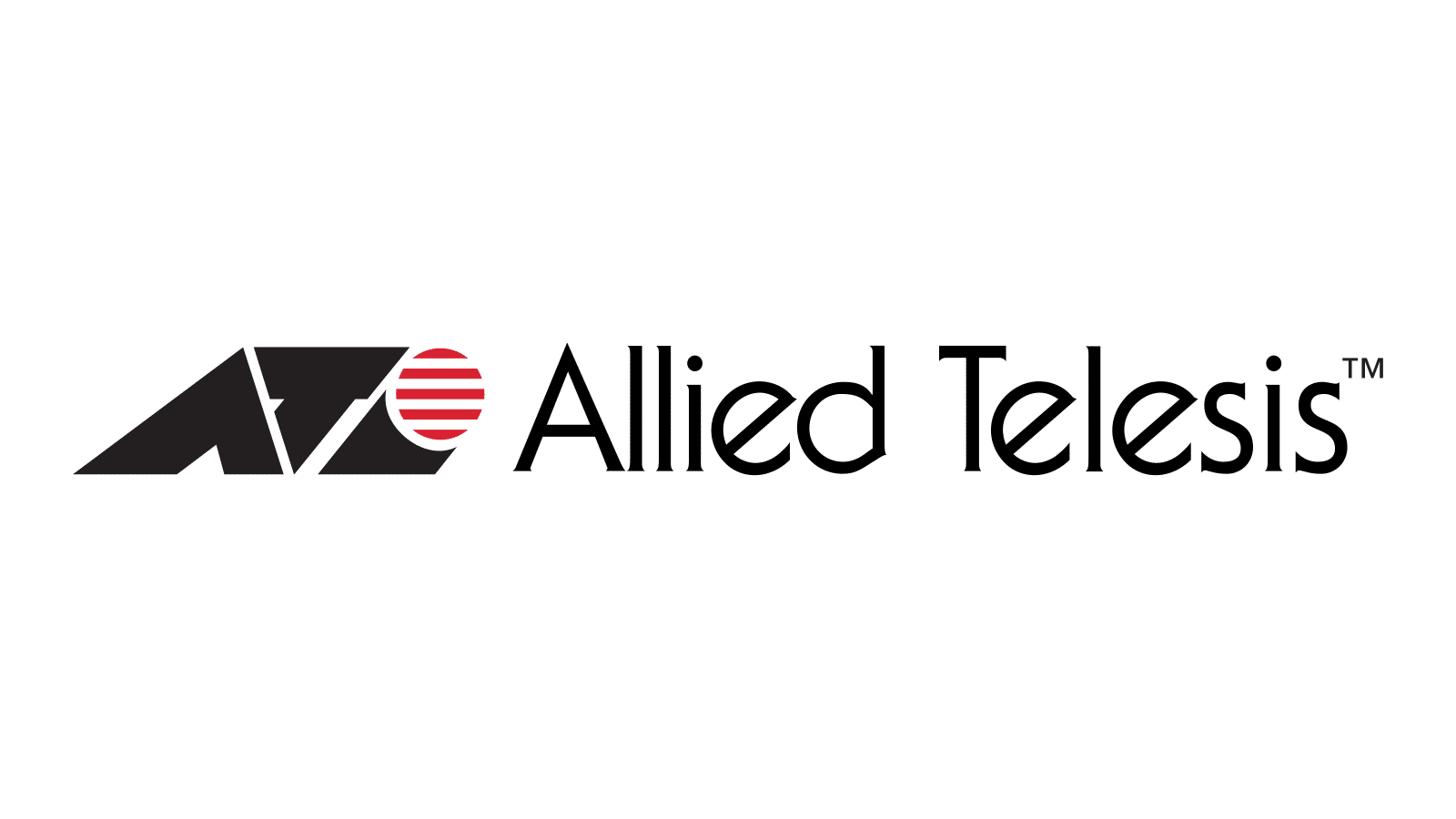 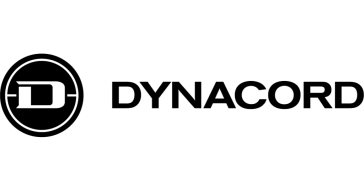 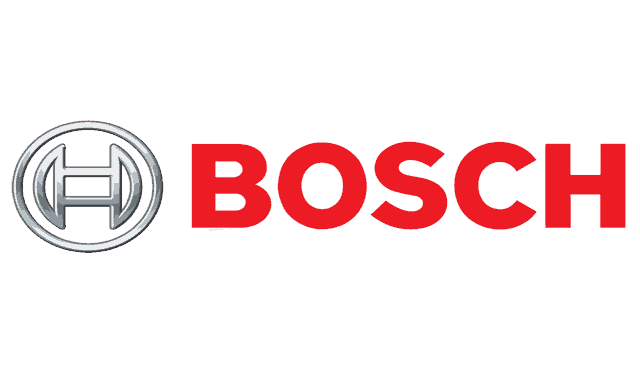 328 apartments, 22.000 m², 20 floors, 7 commercial spaces